Stephen Marshak
ESSENTIALS OF
Geology
FIFTH EDITION
Chapter 1
The Earth in Context
©2016 W. W. Norton & Company, Inc.
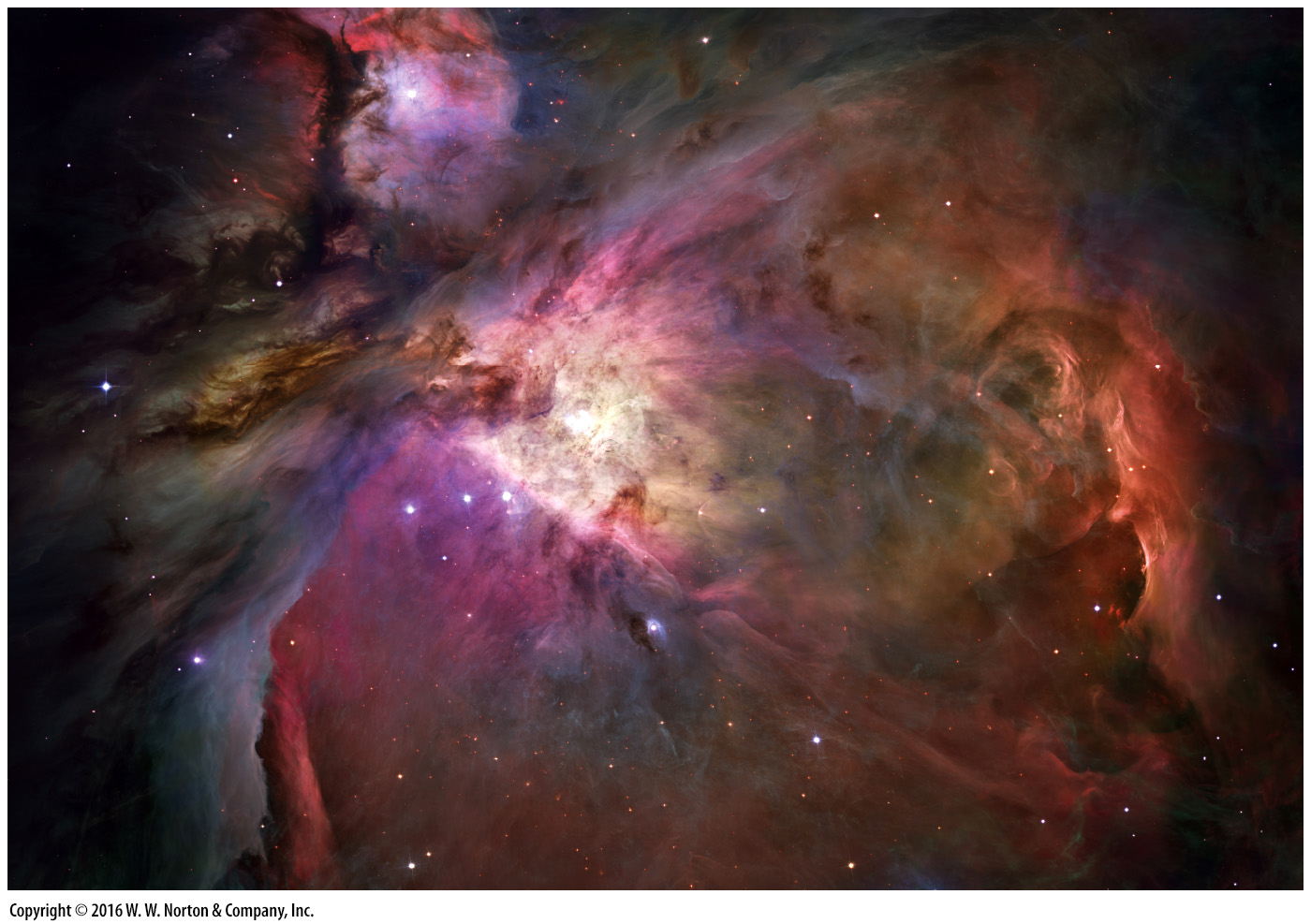 [Speaker Notes: The Hubble Space Telescope captured this image of the Orion Nebula, a cloud of gas and dust 24 light years across, in which new stars are forming.]
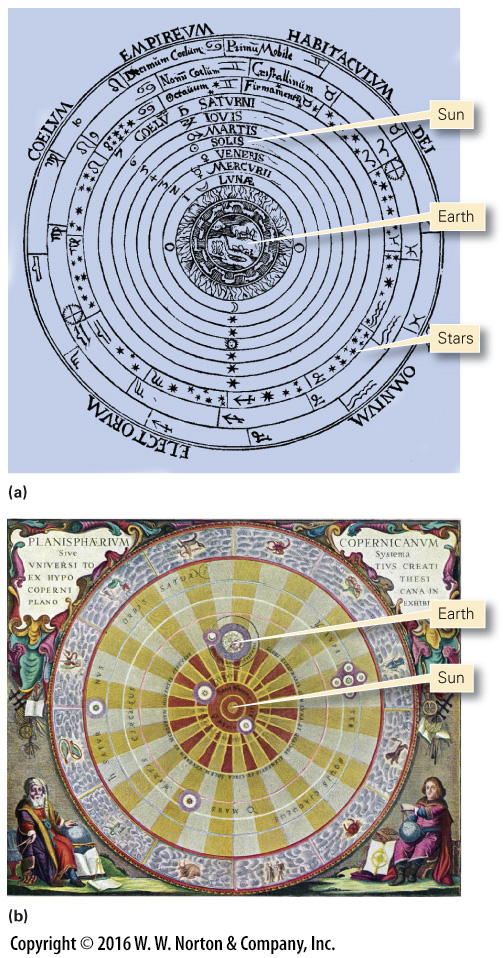 [Speaker Notes: FIGURE 1.1  Contrasting views of the Universe, as drawn by artists hundreds of years ago.]
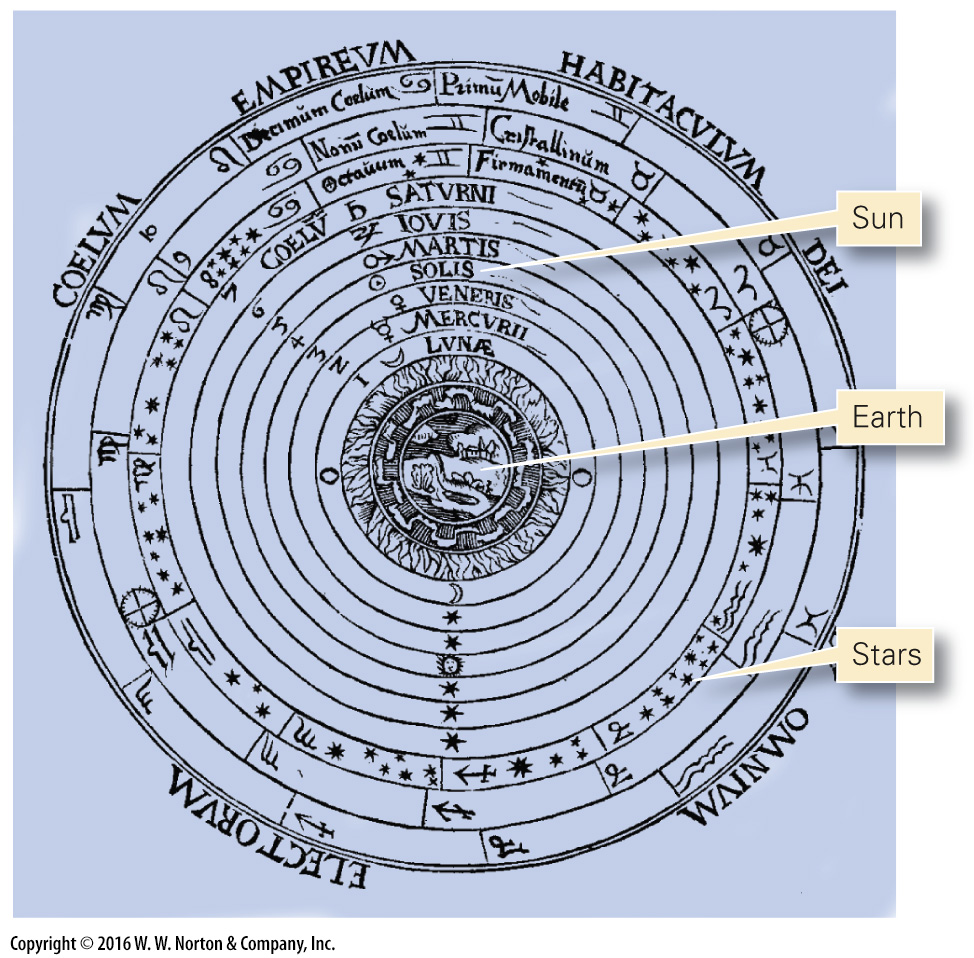 [Speaker Notes: FIGURE 1.1a  Contrasting views of the Universe, as drawn by artists hundreds of years ago.]
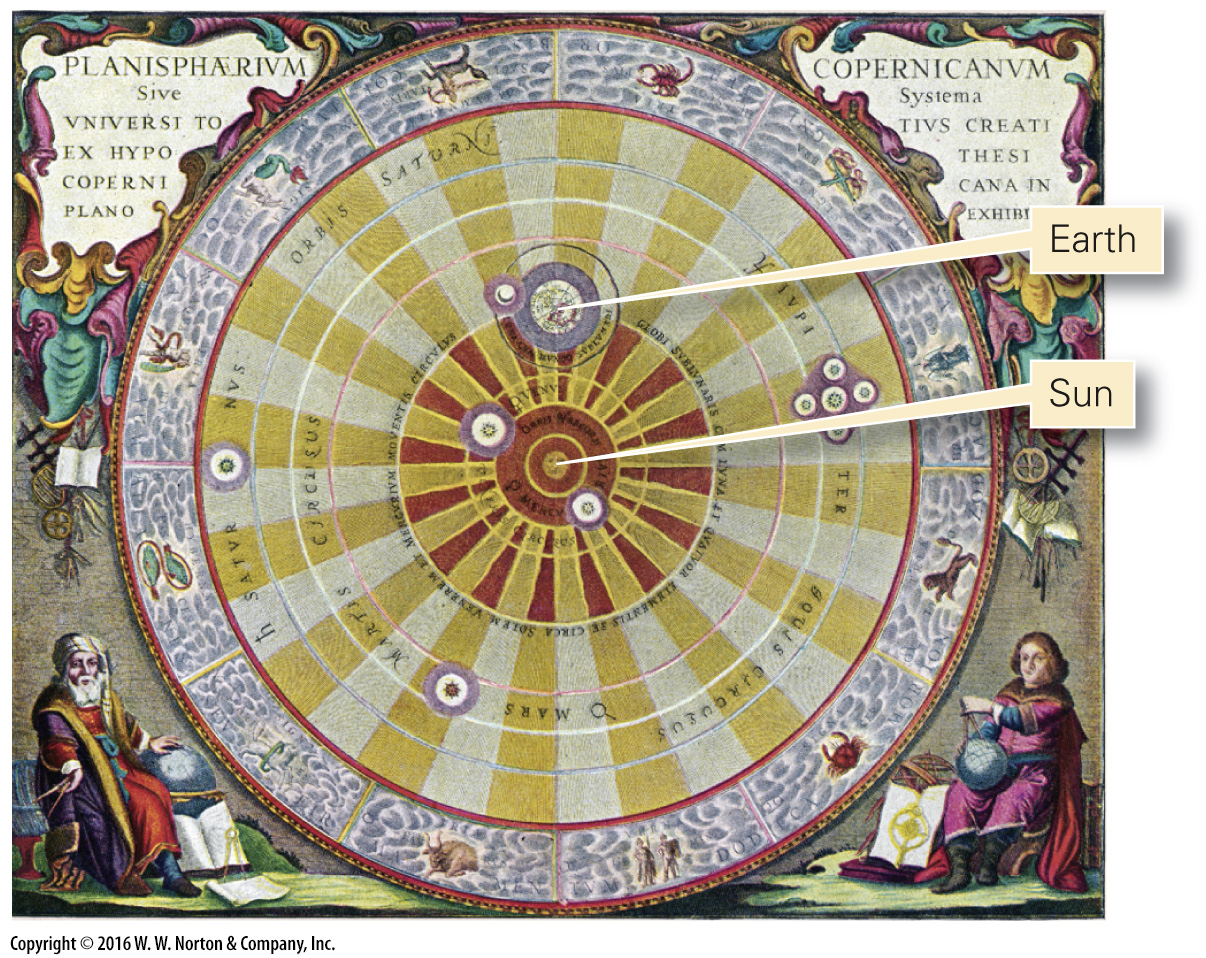 [Speaker Notes: FIGURE 1.1b  Contrasting views of the Universe, as drawn by artists hundreds of years ago.]
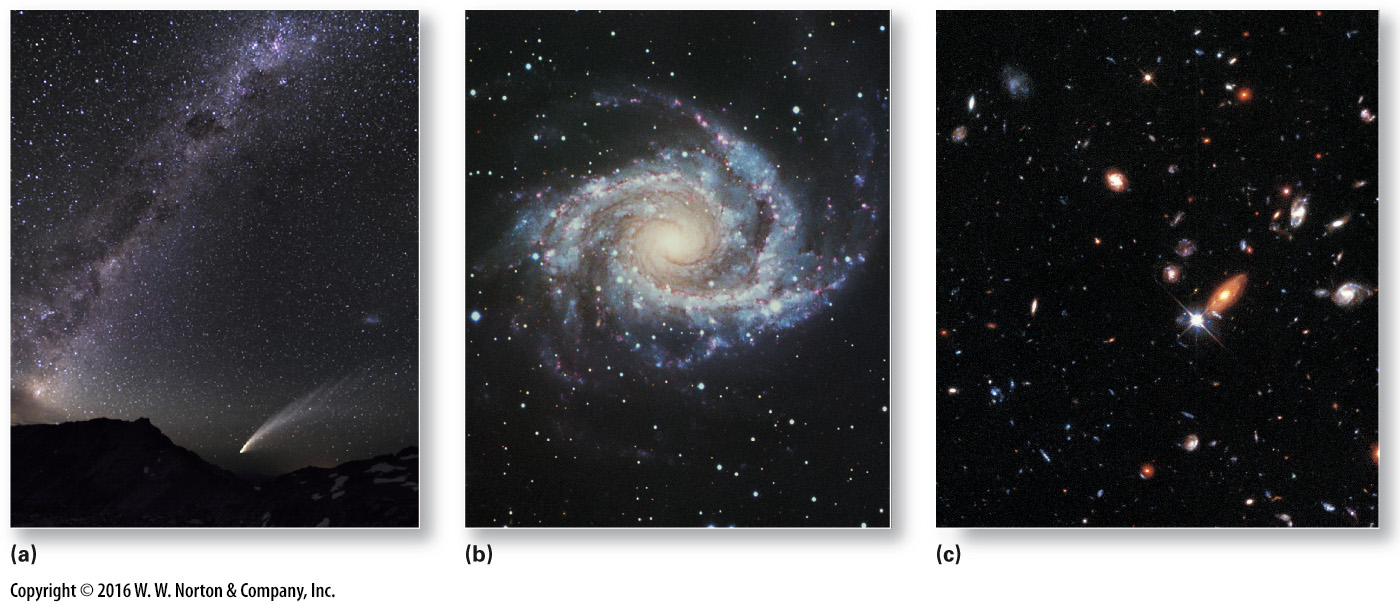 [Speaker Notes: FIGURE 1.2  A galaxy may contain about 300 billion stars.
(a) The Milky Way on a clear night. The “haze” actually consists of millions of faraway stars. (b) A spiral galaxy that looks like the Milky Way, as viewed from the top. (c) A Hubble Space Telescope view of deep space showing some of the billions of galaxies in the Universe.]
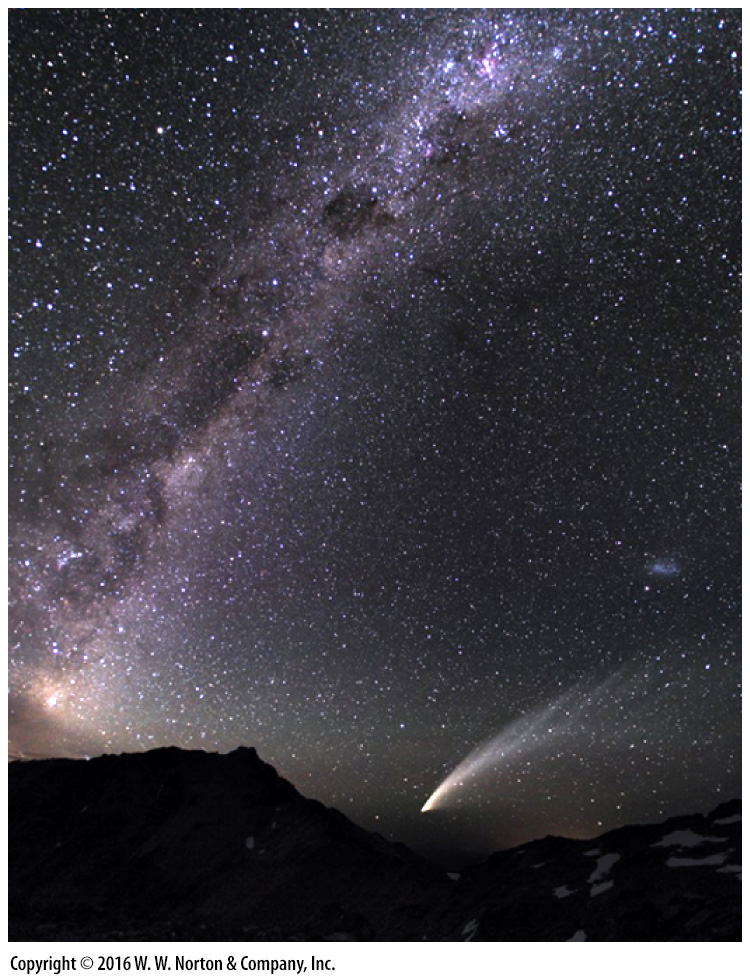 [Speaker Notes: FIGURE 1.2a  A galaxy may contain about 300 billion stars.
(a) The Milky Way on a clear night. The “haze” actually consists of millions of faraway stars.]
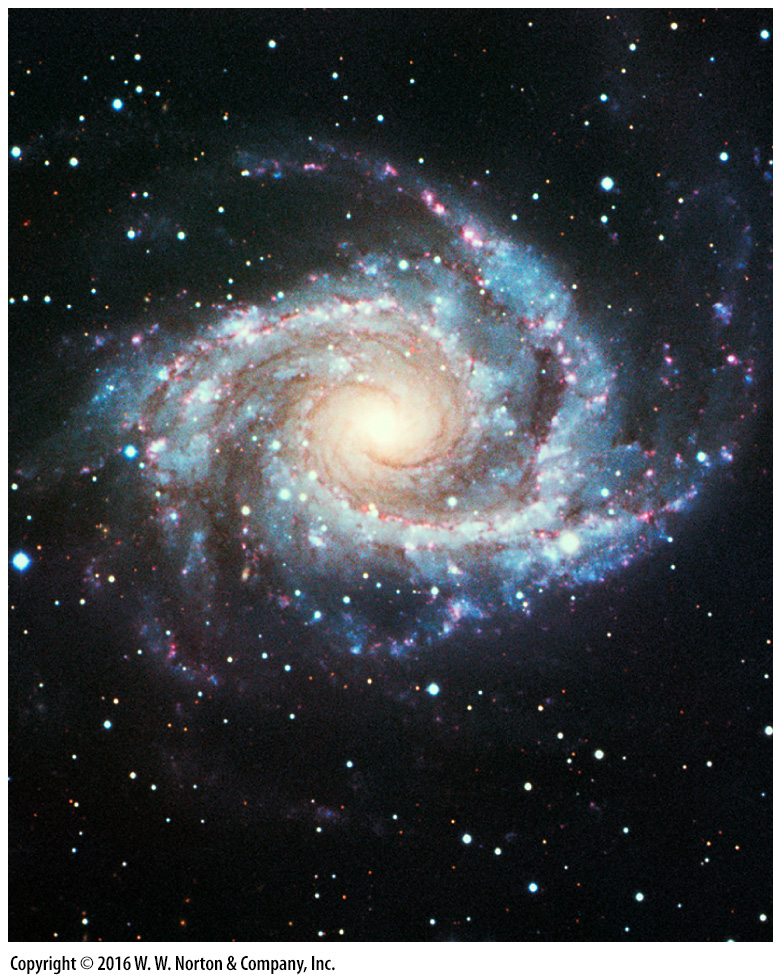 [Speaker Notes: FIGURE 1.2b  A galaxy may contain about 300 billion stars.
(b) A spiral galaxy that looks like the Milky Way, as viewed from the top.]
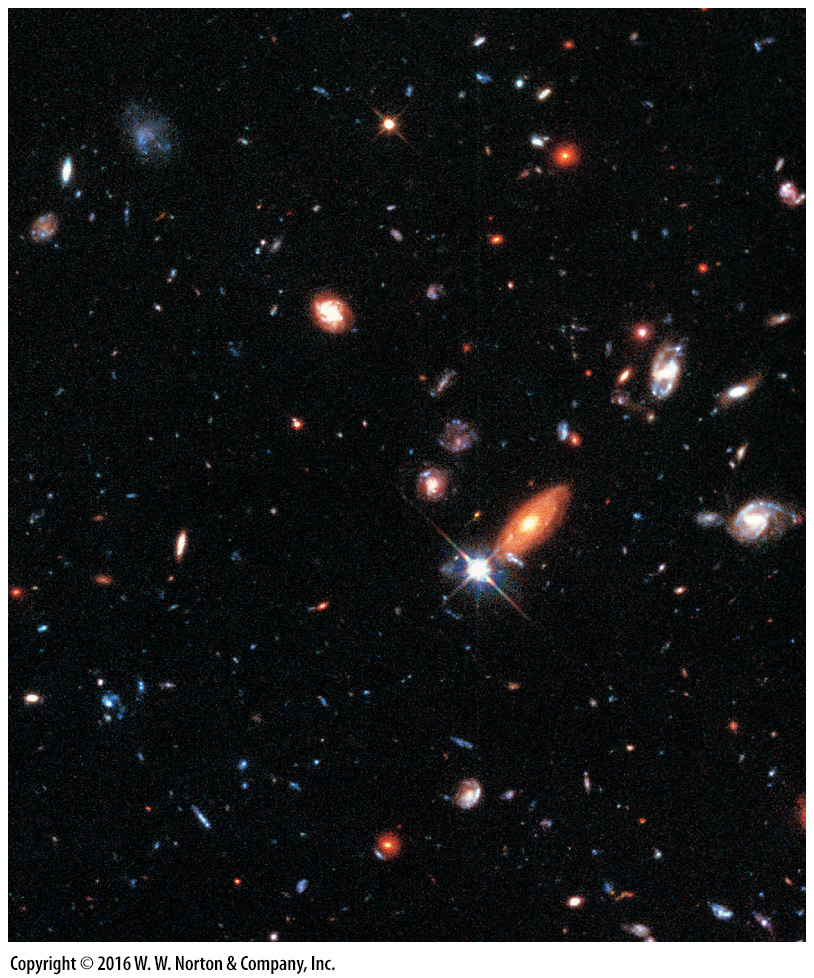 [Speaker Notes: FIGURE 1.2c  A galaxy may contain about 300 billion stars.
(c) A Hubble Space Telescope view of deep space showing some of the billions of galaxies in the Universe.]
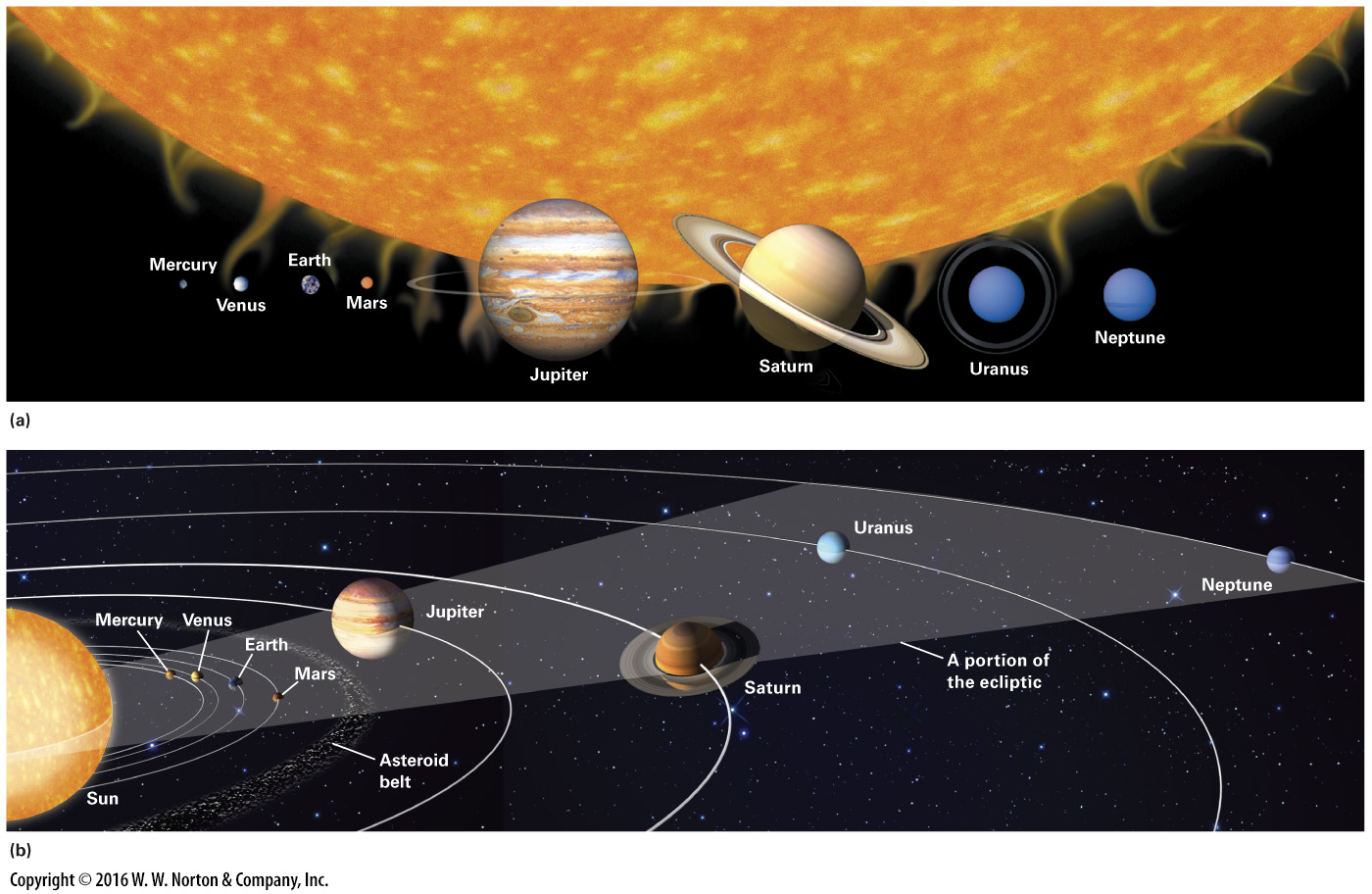 [Speaker Notes: FIGURE 1.3  The relative sizes and positions of planets in the Solar System. 
(a) Relative sizes of the planets. All are much smaller than the Sun, but the gas-giant planets are much larger than the terrestrial planets. Jupiter’s diameter is about 11.2 times greater than that of Earth. (b) Relative positions of the planets. This figure is not to scale. If the Sun in this figure were the size of a large orange, the Earth would be the size of a sesame seed 15 meters (49 feet) away. Note that all planetary orbits lie roughly in the same plane, called the ecliptic.]
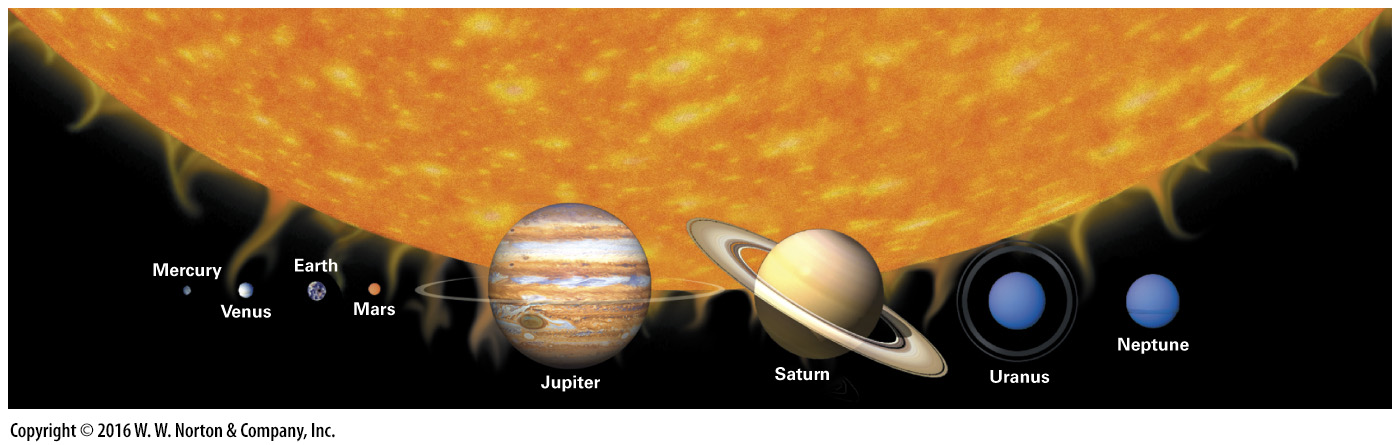 [Speaker Notes: FIGURE 1.3a  The relative sizes and positions of planets in the Solar System. 
(a) Relative sizes of the planets. All are much smaller than the Sun, but the gas-giant planets are much larger than the terrestrial planets. Jupiter’s diameter is about 11.2 times greater than that of Earth.]
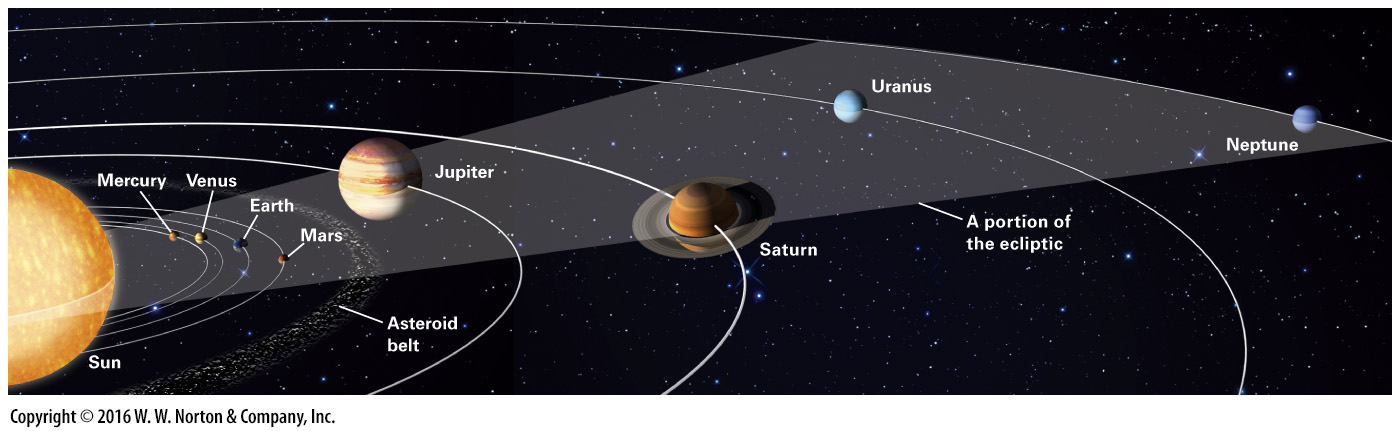 [Speaker Notes: FIGURE 1.3b  The relative sizes and positions of planets in the Solar System. 
(b) Relative positions of the planets. This figure is not to scale. If the Sun in this figure were the size of a large orange, the Earth would be the size of a sesame seed 15 meters (49 feet) away. Note that all planetary orbits lie roughly in the same plane, called the ecliptic.]
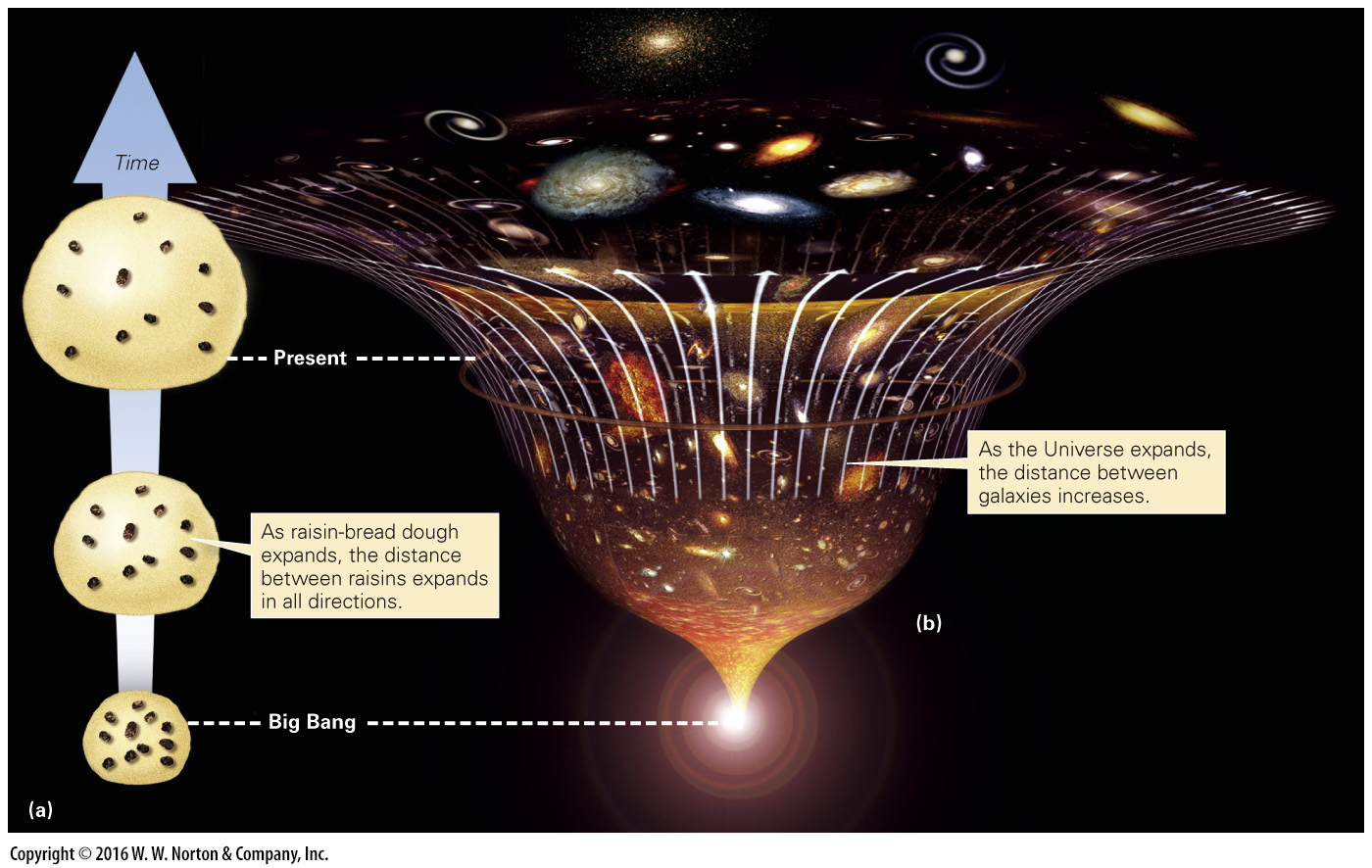 [Speaker Notes: FIGURE 1.4  The concept of the expanding Universe and the Big Bang.]
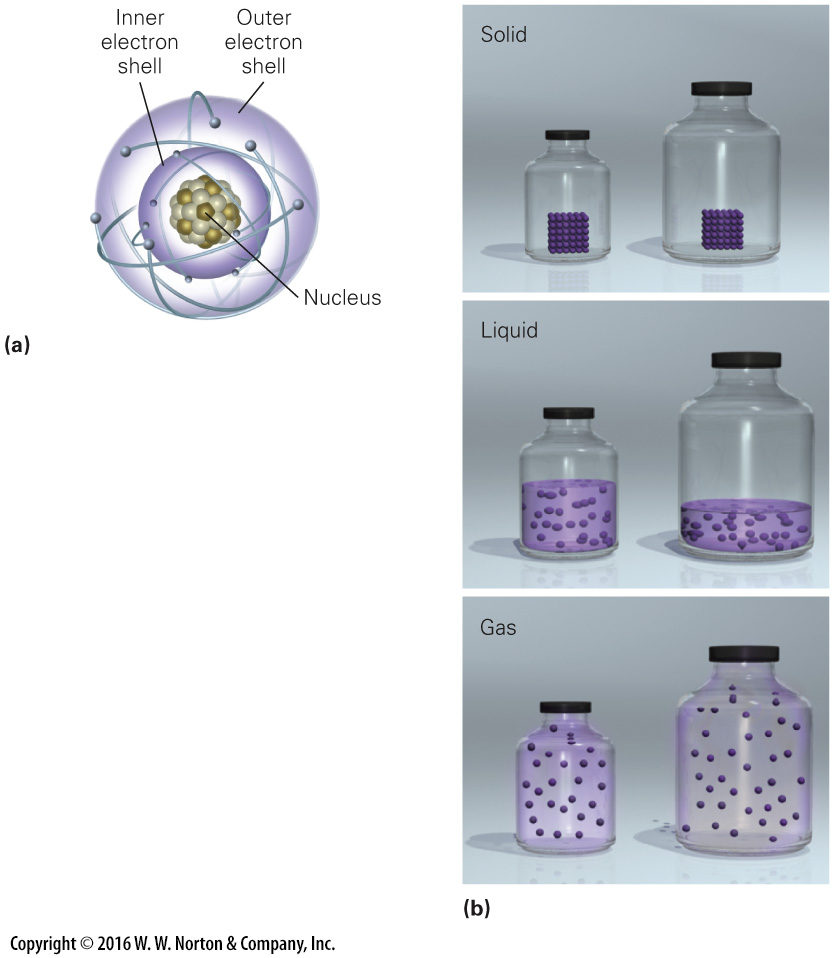 [Speaker Notes: FIGURE Bx1.1  The nature of atoms and matter.
(a) An image of an atom with a nucleus orbited by electrons. (b) The three common states of matter. Solids keep their shape, liquids conform to the shape of their container without changing density, and gases expand to fill their container.]
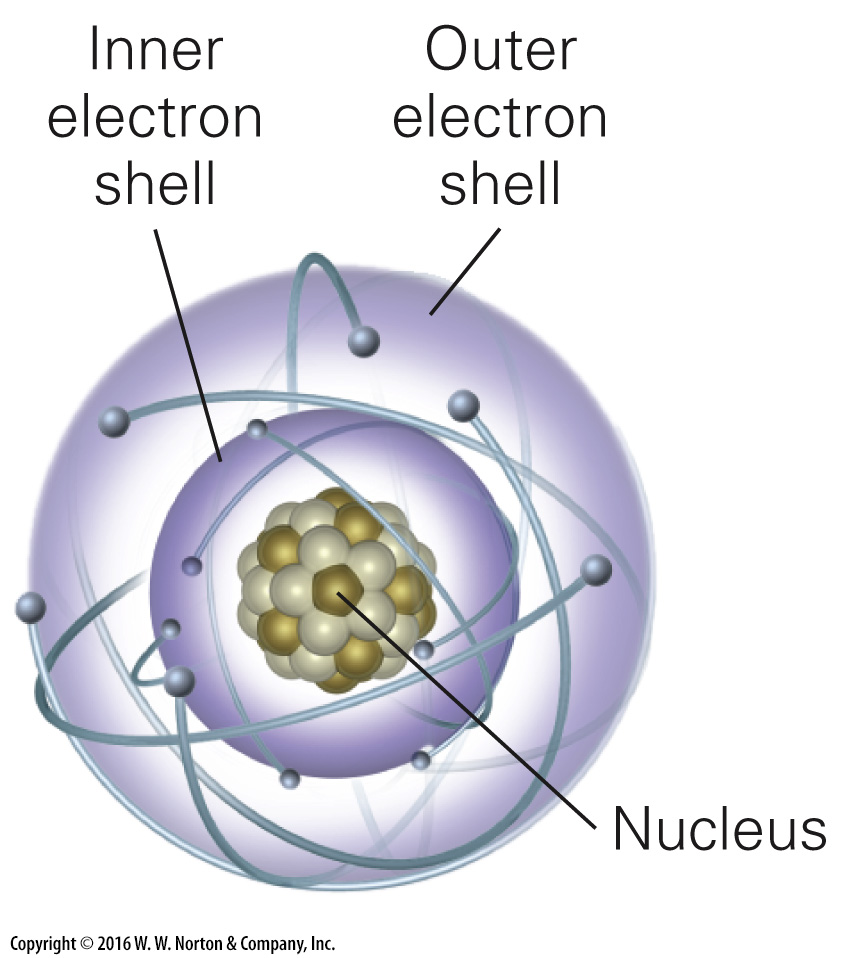 [Speaker Notes: FIGURE Bx1.1a  The nature of atoms and matter.
(a) An image of an atom with a nucleus orbited by electrons.]
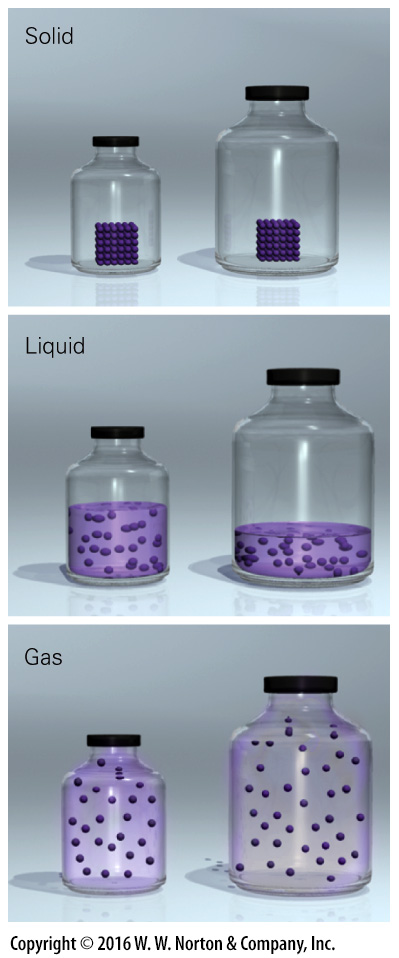 [Speaker Notes: FIGURE Bx1.1b  The nature of atoms and matter.
(b) The three common states of matter. Solids keep their shape, liquids conform to the shape of their container without changing density, and gases expand to fill their container.]
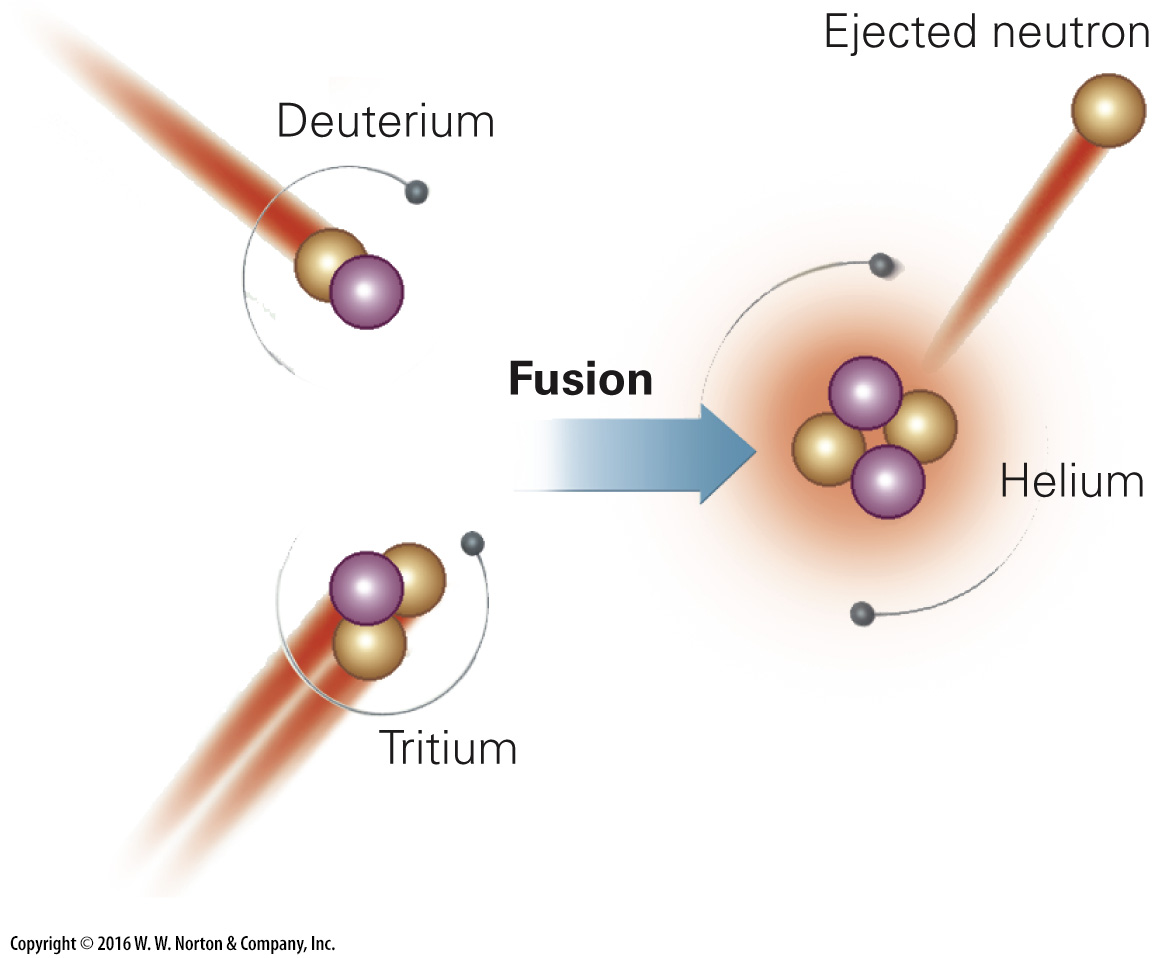 [Speaker Notes: FIGURE 1.5  Fusion happens when colliding particles fuse to form a new, larger nucleus. Deuterium and tritium are versions of hydrogen in which a proton fused to one or two neutrons, respectively. These nuclei, in turn, can collide to form a helium nucleus.]
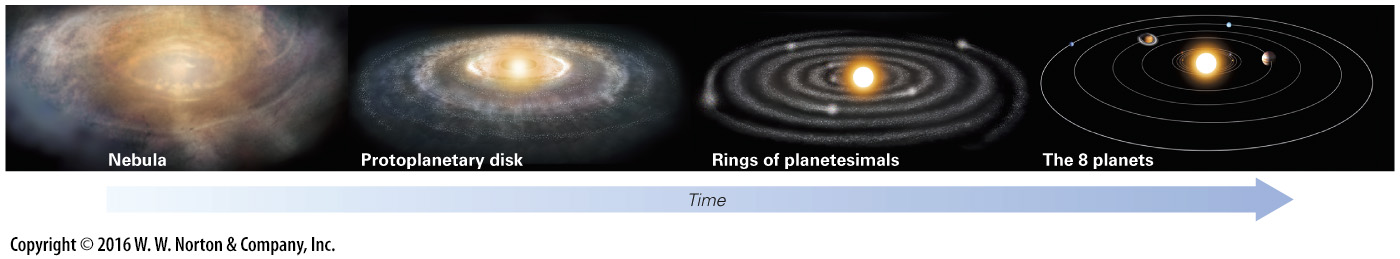 [Speaker Notes: FIGURE 1.6  Nebular theory for planet formation.]
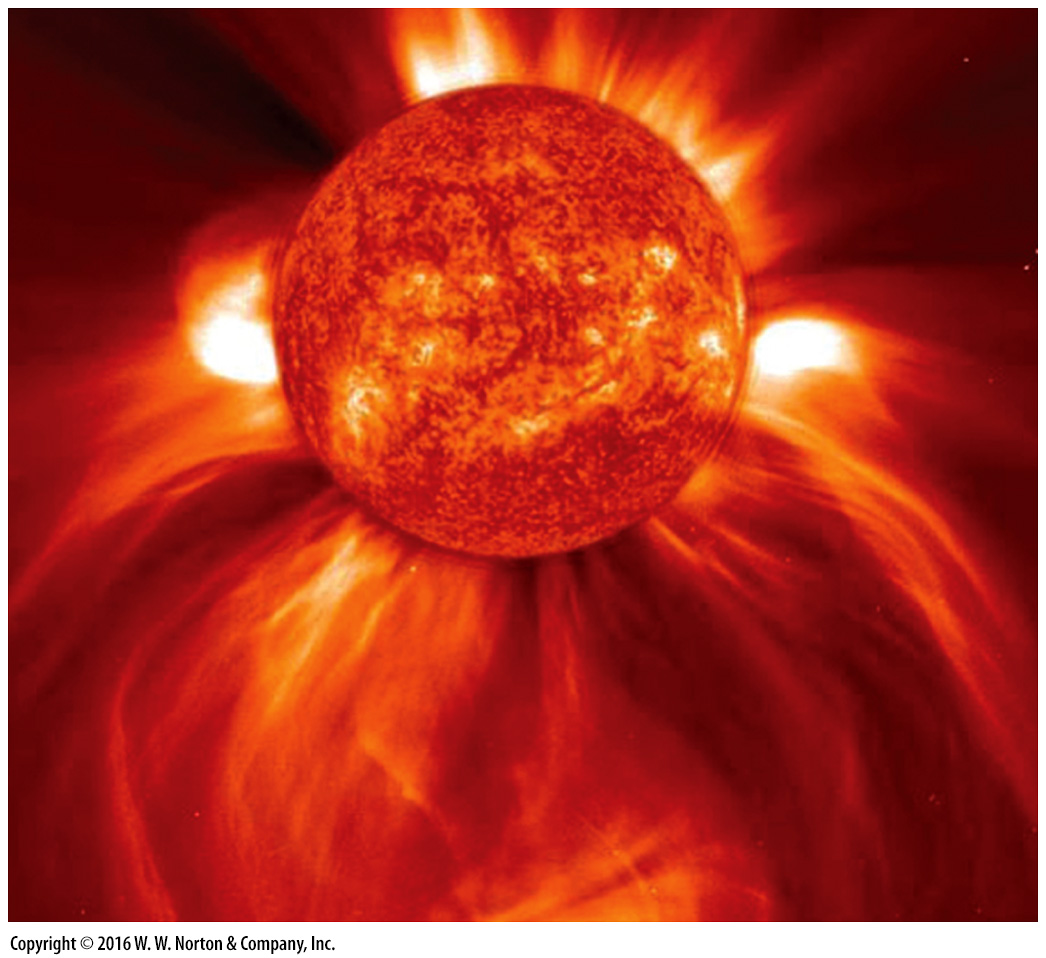 [Speaker Notes: FIGURE 1.7a Element factories in space.
(a) A photo of solar (stellar) wind streaming into space.]
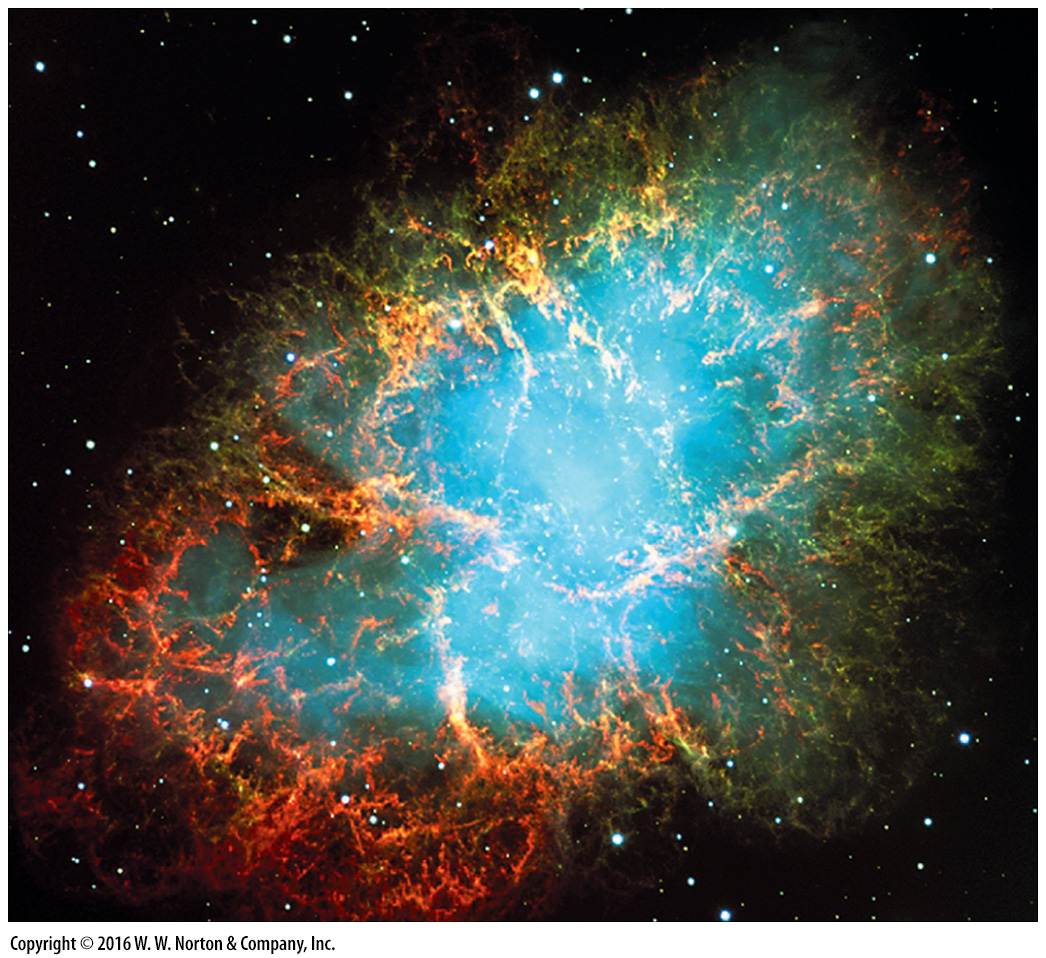 [Speaker Notes: FIGURE 1.7b Element factories in space.
(b) This expanding cloud of gas, ejected into space from a supernova explosion whose light reached the Earth in 1054 C.E., is called the Crab Nebula.]
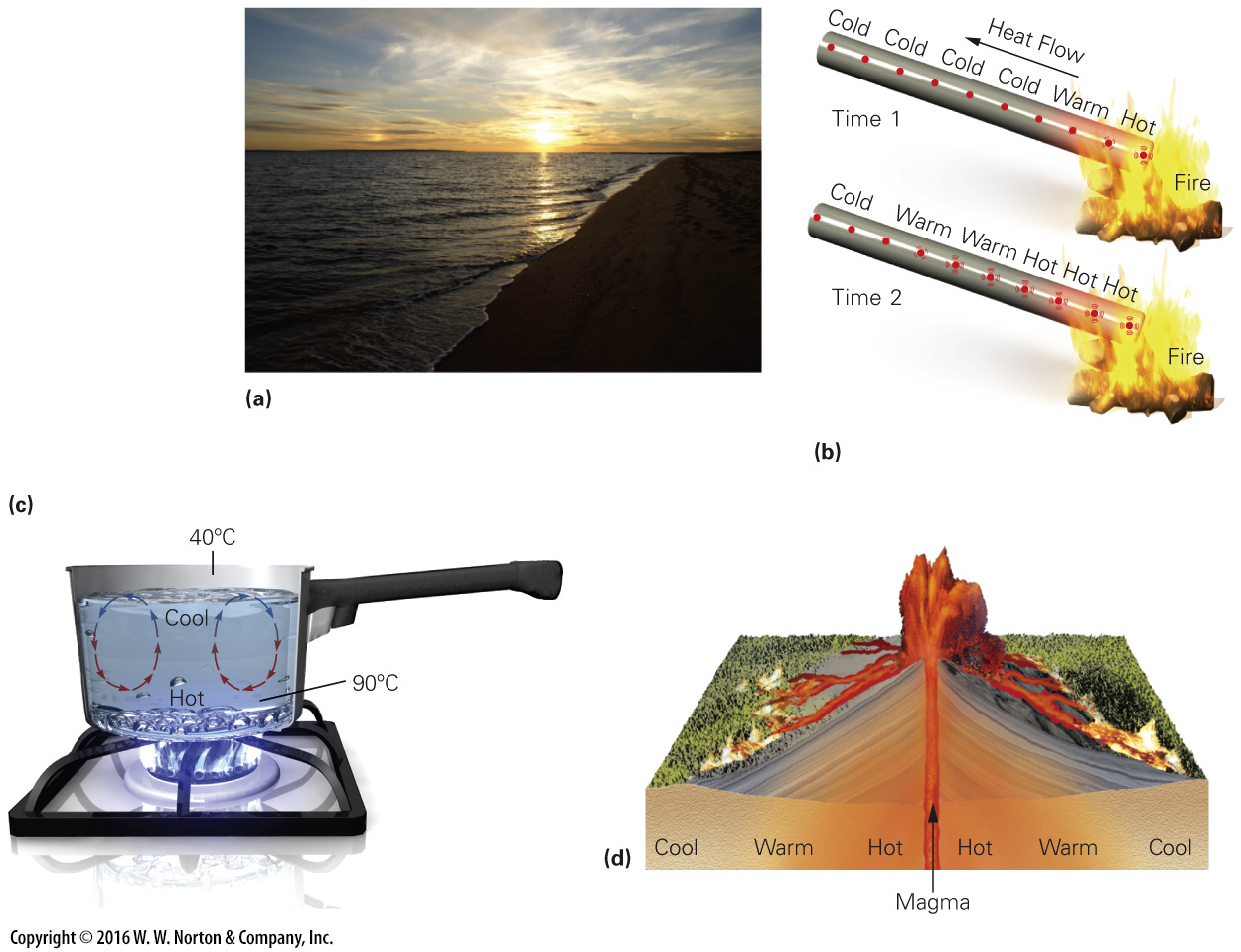 [Speaker Notes: FIGURE Bx1.2  The four processes of heat transfer. 
(a) Radiation from sunlight warms the Earth. (b) Conduction occurs when you heat the end of an iron bar in a flame. Heat flows from the hot region toward the cold region as vibrating atoms cause their neighbors to vibrate. (c) Convection takes place when moving fluid carries heat with it. Hot fluid rises while cool fluid sinks, setting up a convection cell. (d) During advection, a hot liquid (such as molten rock) rises into cooler material, and heat then conducts from the hot liquid into the cooler material.]
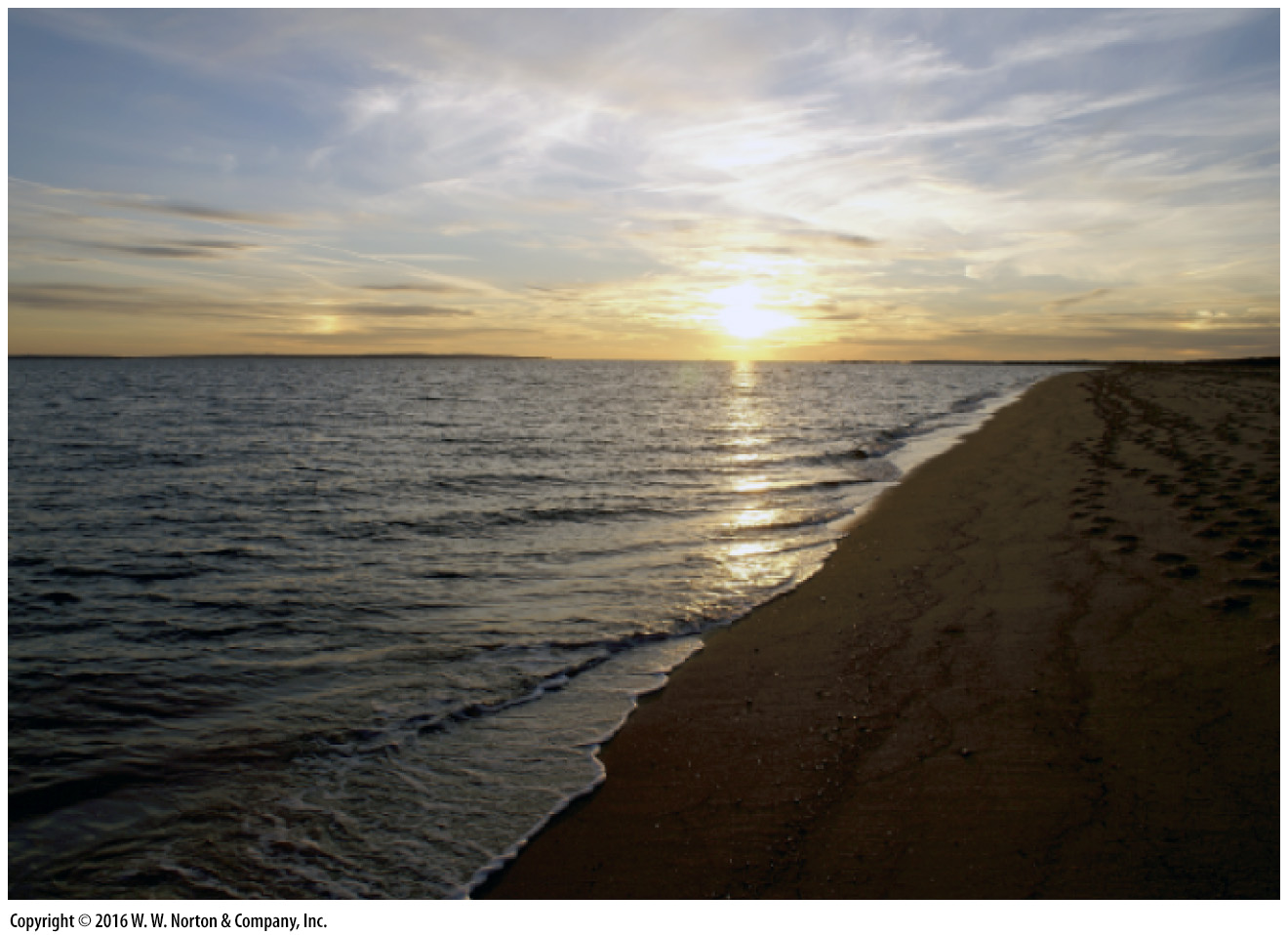 [Speaker Notes: FIGURE Bx1.2a  The four processes of heat transfer. 
(a) Radiation from sunlight warms the Earth.]
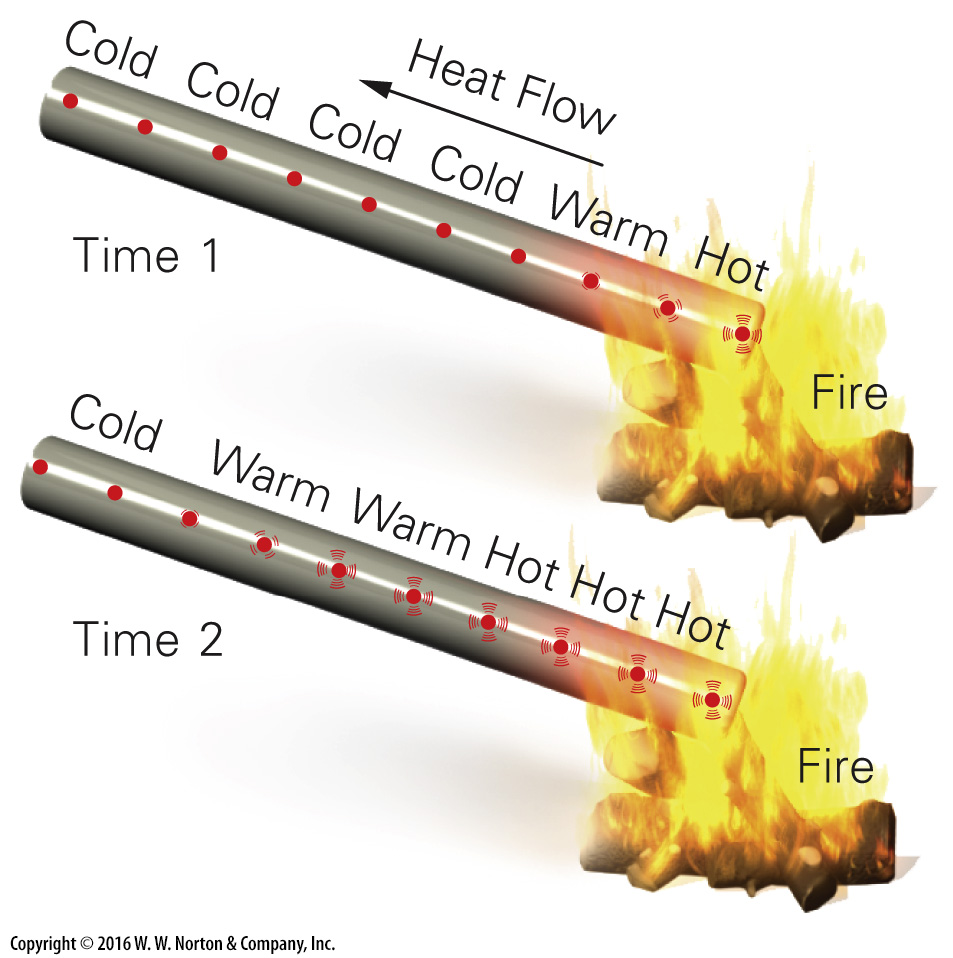 [Speaker Notes: FIGURE Bx1.2b  The four processes of heat transfer. 
(b) Conduction occurs when you heat the end of an iron bar in a flame. Heat flows from the hot region toward the cold region as vibrating atoms cause their neighbors to vibrate.]
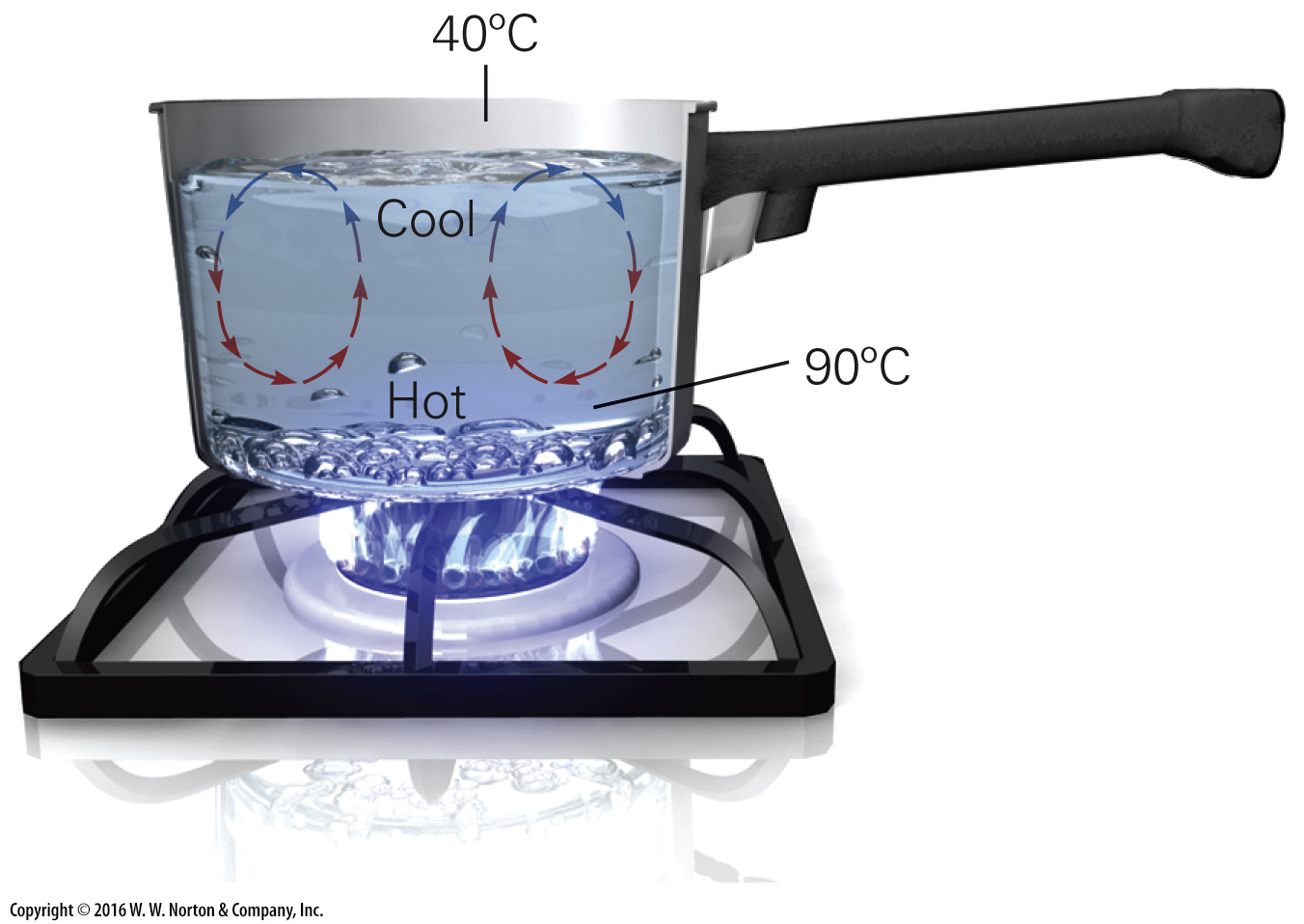 [Speaker Notes: FIGURE Bx1.2c  The four processes of heat transfer. 
(c) Convection takes place when moving fluid carries heat with it. Hot fluid rises while cool fluid sinks, setting up a convection cell.]
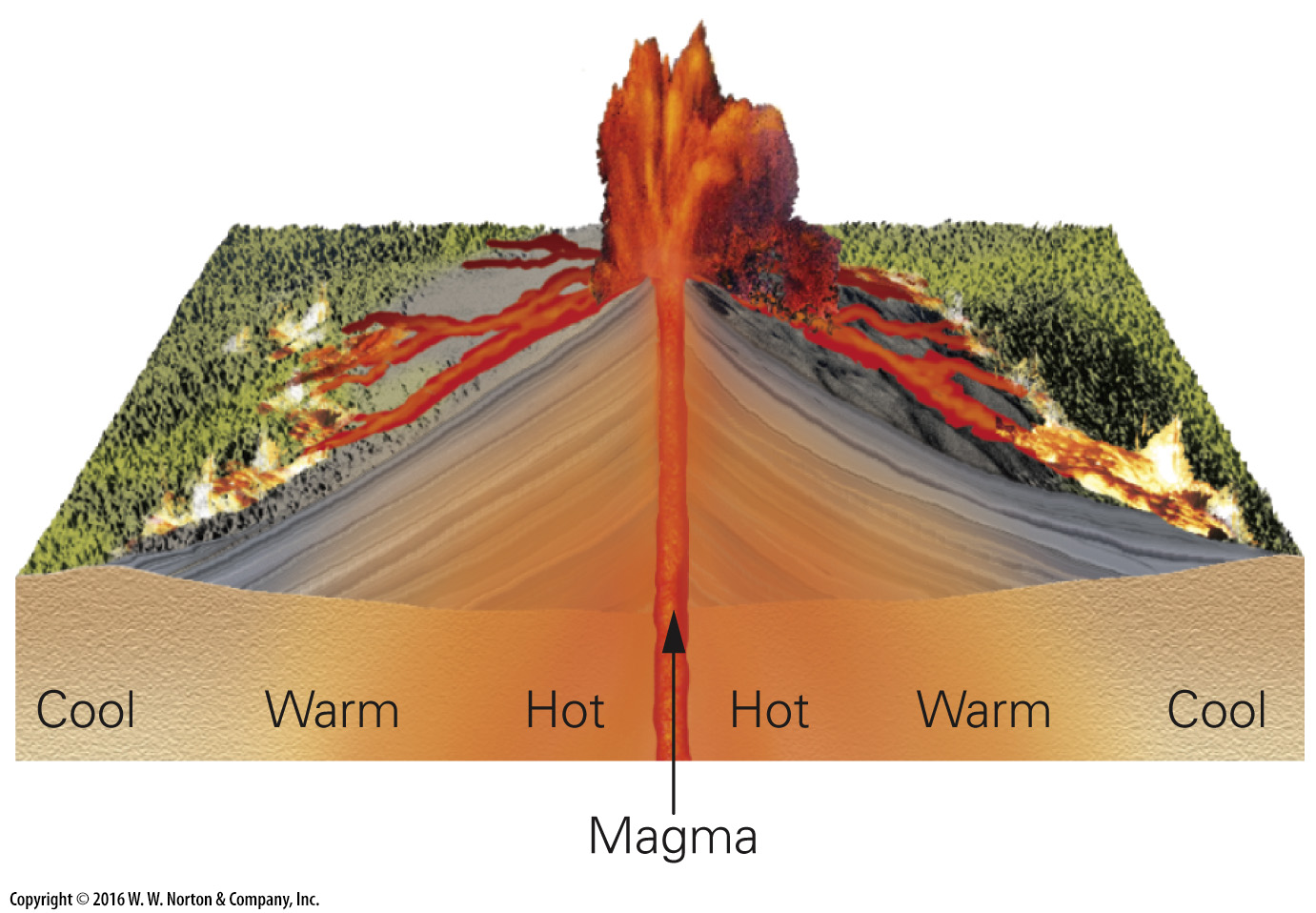 [Speaker Notes: FIGURE Bx1.2d  The four processes of heat transfer. 
(d) During advection, a hot liquid (such as molten rock) rises into cooler material, and heat then conducts from the hot liquid into the cooler material.]
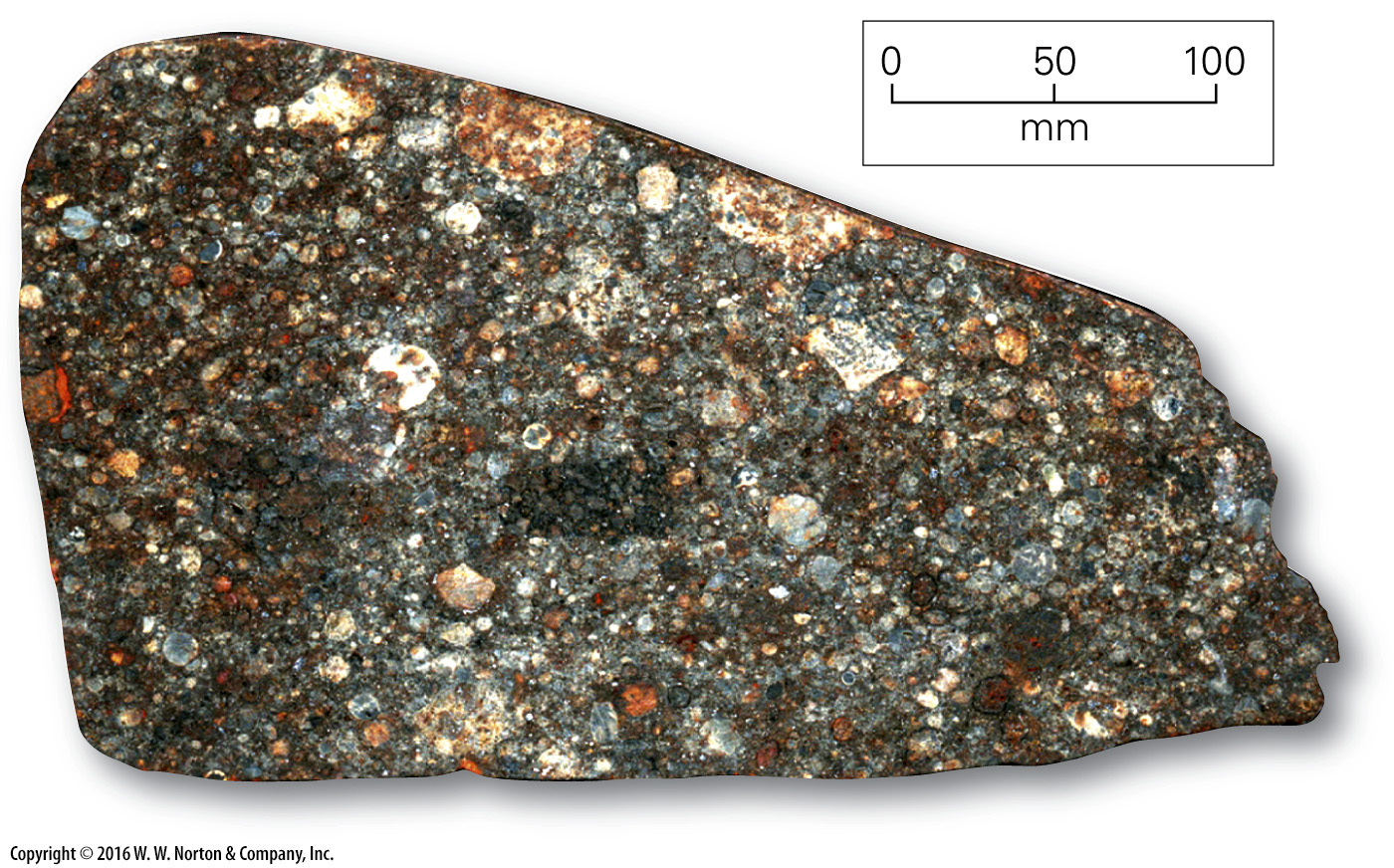 [Speaker Notes: FIGURE 1.8  The grainy texture of this meteorite fragment may resemble the texture of a small planetesimal.]
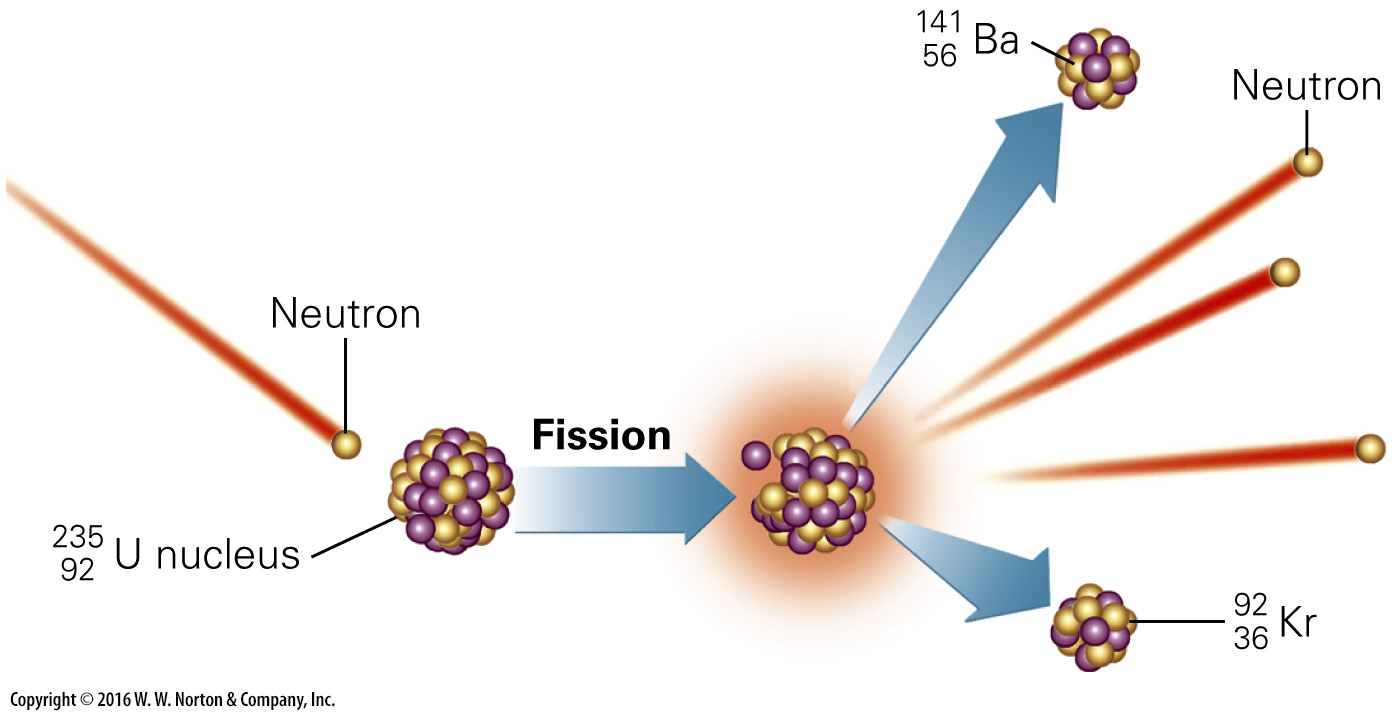 [Speaker Notes: FIGURE 1.9  During nuclear fission, a uranium atom splits to form two smaller atoms. The process releases neutrons.]
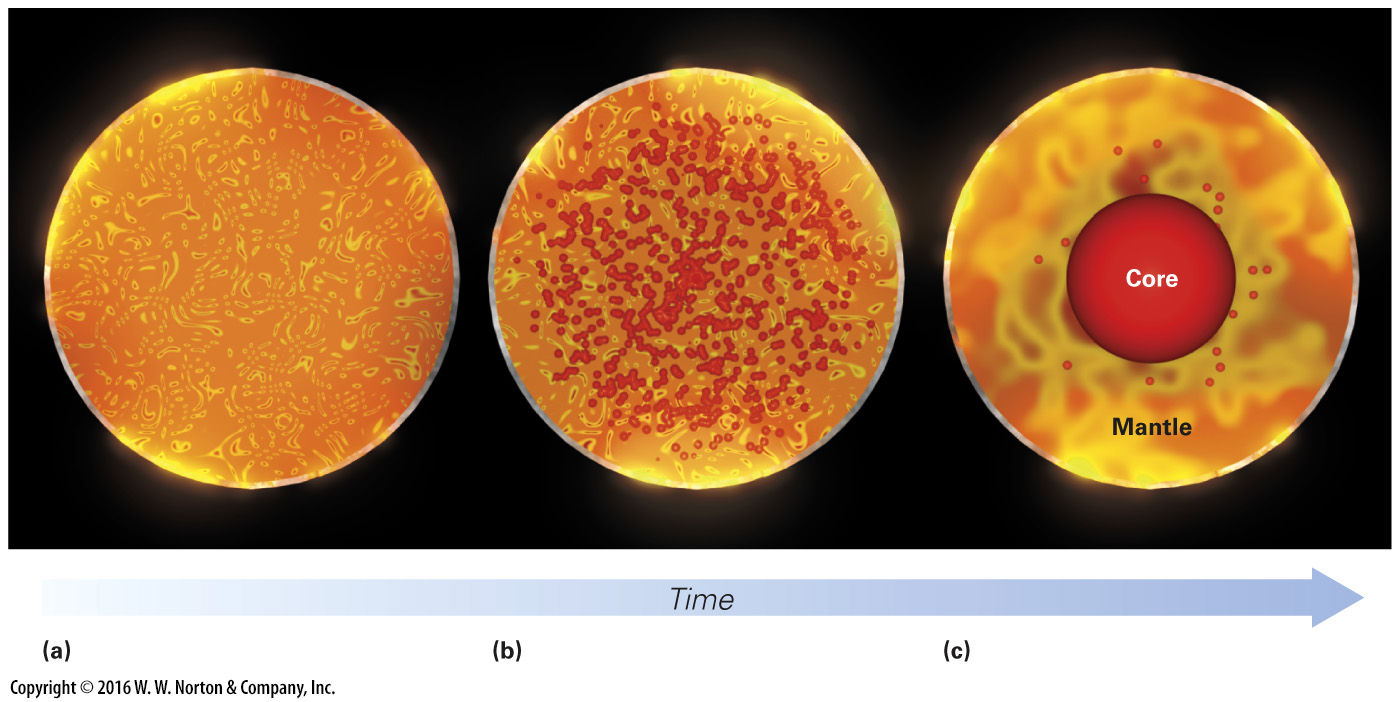 [Speaker Notes: FIGURE 1.10  Differentiation of the Earth’s interior. 
(a) Early on, the Earth was fairly homogeneous inside. (b) When the temperature got hot enough, iron began to melt. (c) The iron accumulated at the center of the planet to form a metallic core.]
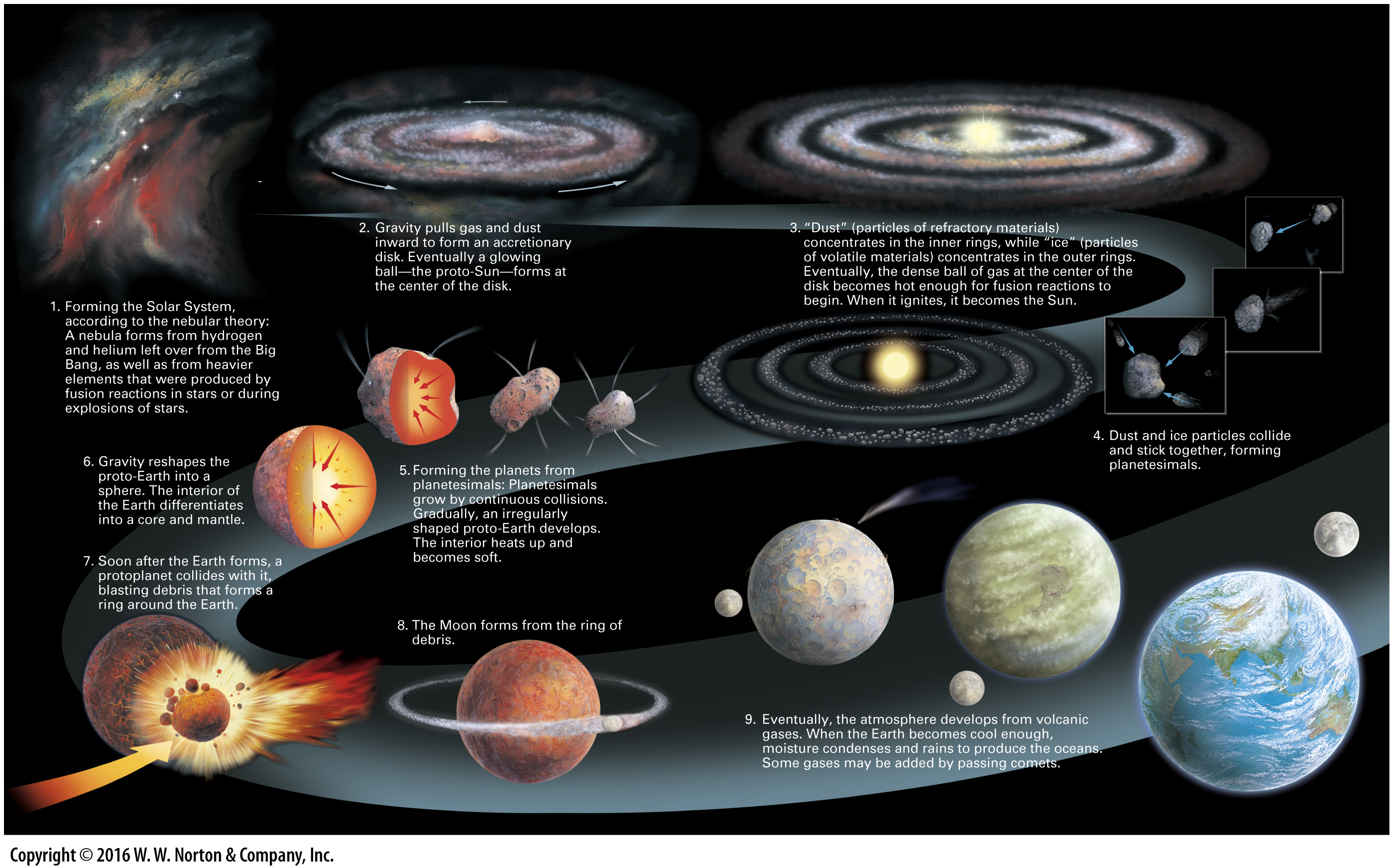 [Speaker Notes: GEOLOGY AT A GLANCE: Forming the Planets and the Earth-Moon System]
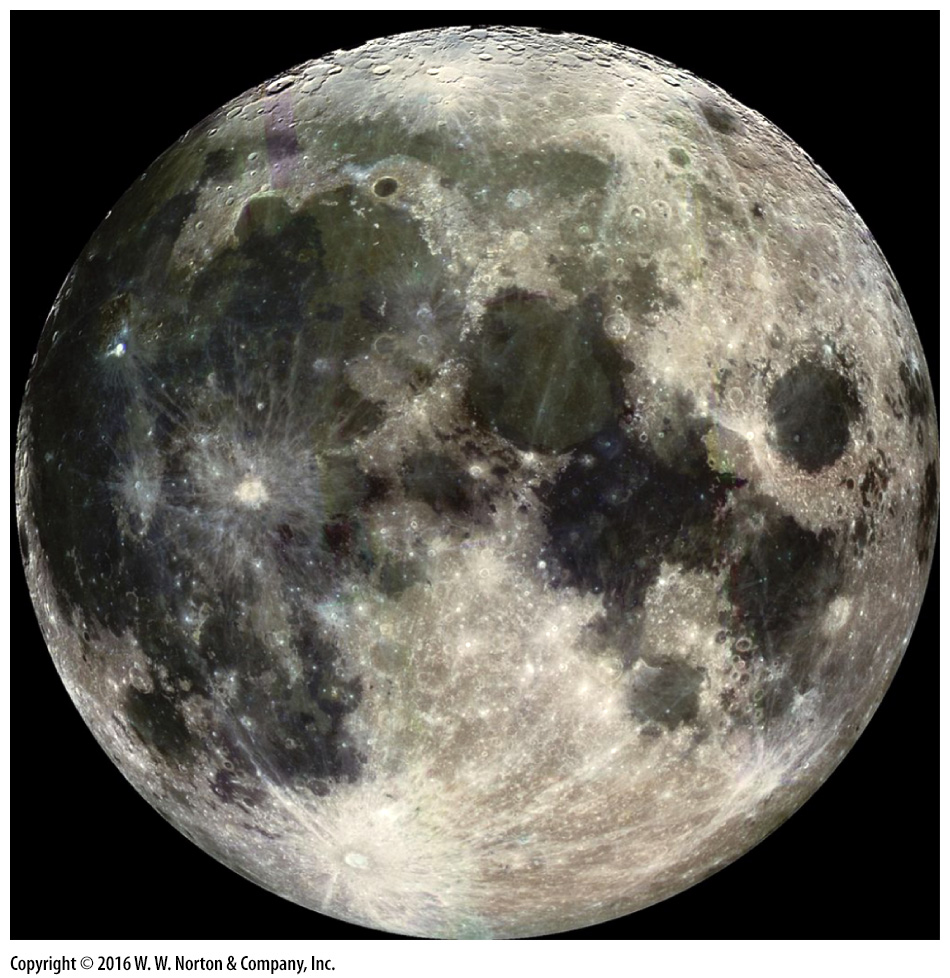 [Speaker Notes: FIGURE 1.11  The Earth‘s moon has distinct maria (dark areas), and lighter-colored, intensively cratered highlands.]
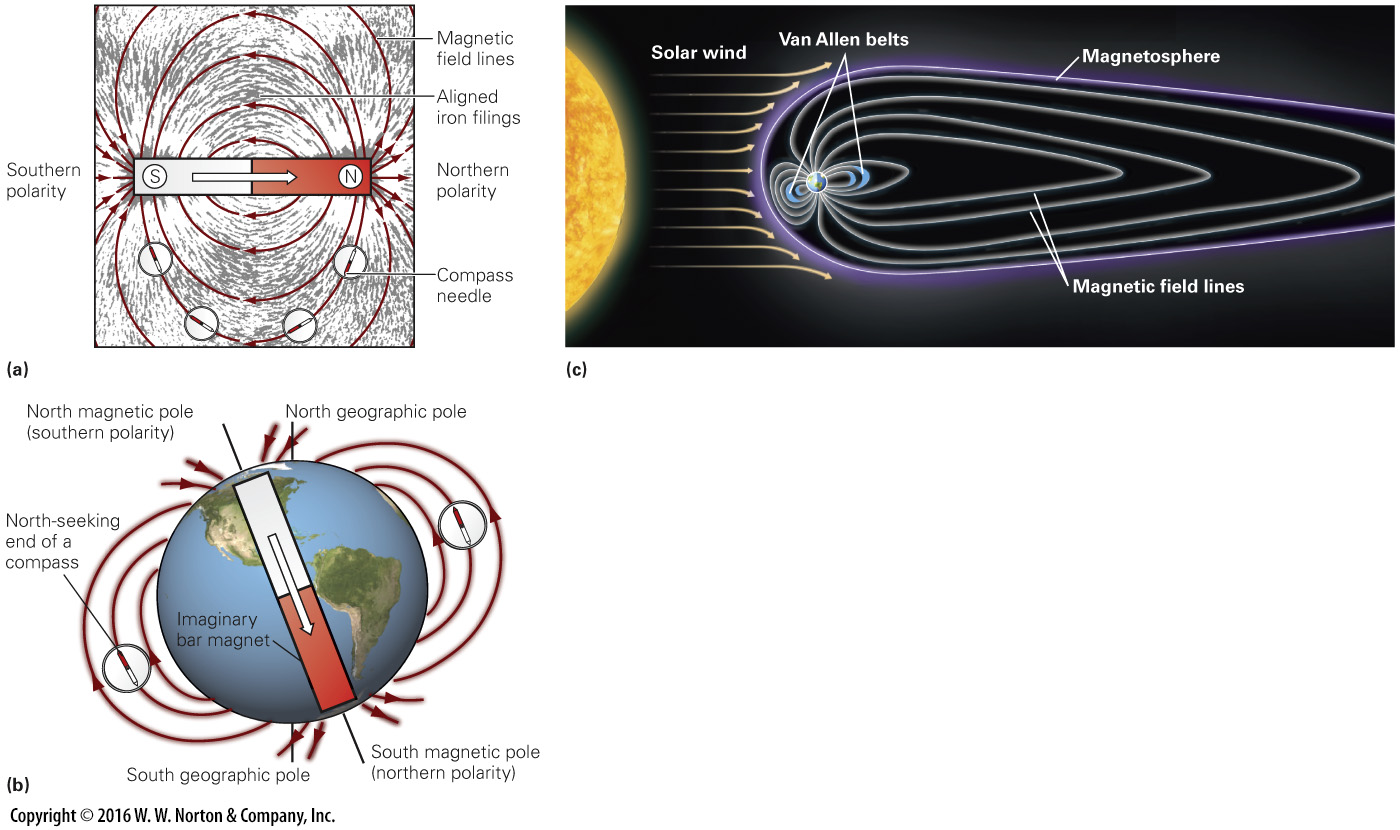 [Speaker Notes: FIGURE 1.12  A magnetic field permeates the space around the Earth. It can be symbolized by a bar magnet.
(a) Magnetic field lines produced by a bar magnet point into the magnet’s south pole and out from its north pole. (b) We can represent the Earth‘s magnetic field by an imaginary bar magnet inside. (c) Earth behaves like a magnetic dipole, but the field lines are distorted by the solar wind. The Van Allen radiation belts trap charged particles.]
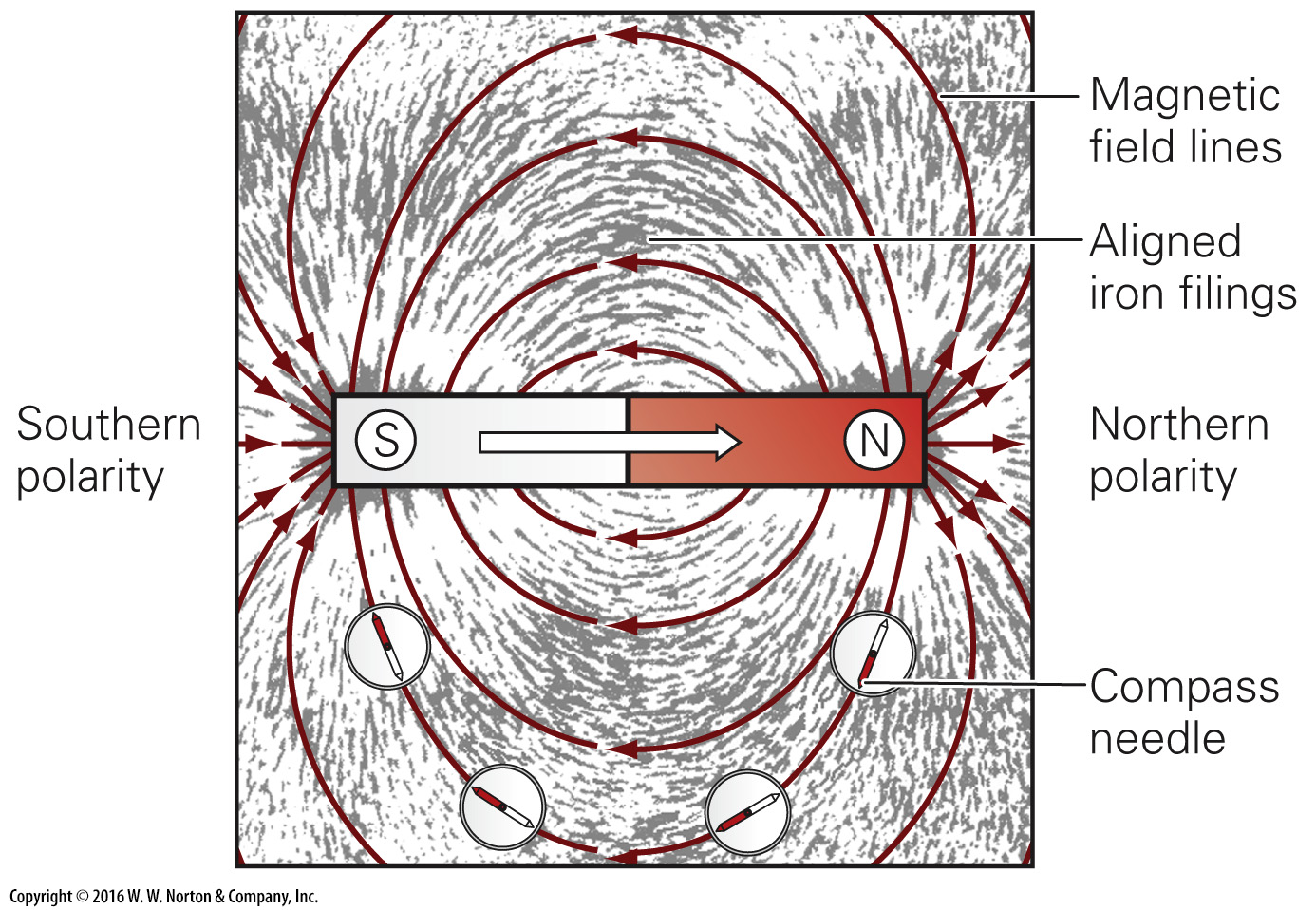 [Speaker Notes: FIGURE 1.12a  A magnetic field permeates the space around the Earth. It can be symbolized by a bar magnet.
(a) Magnetic field lines produced by a bar magnet point into the magnet’s south pole and out from its north pole.]
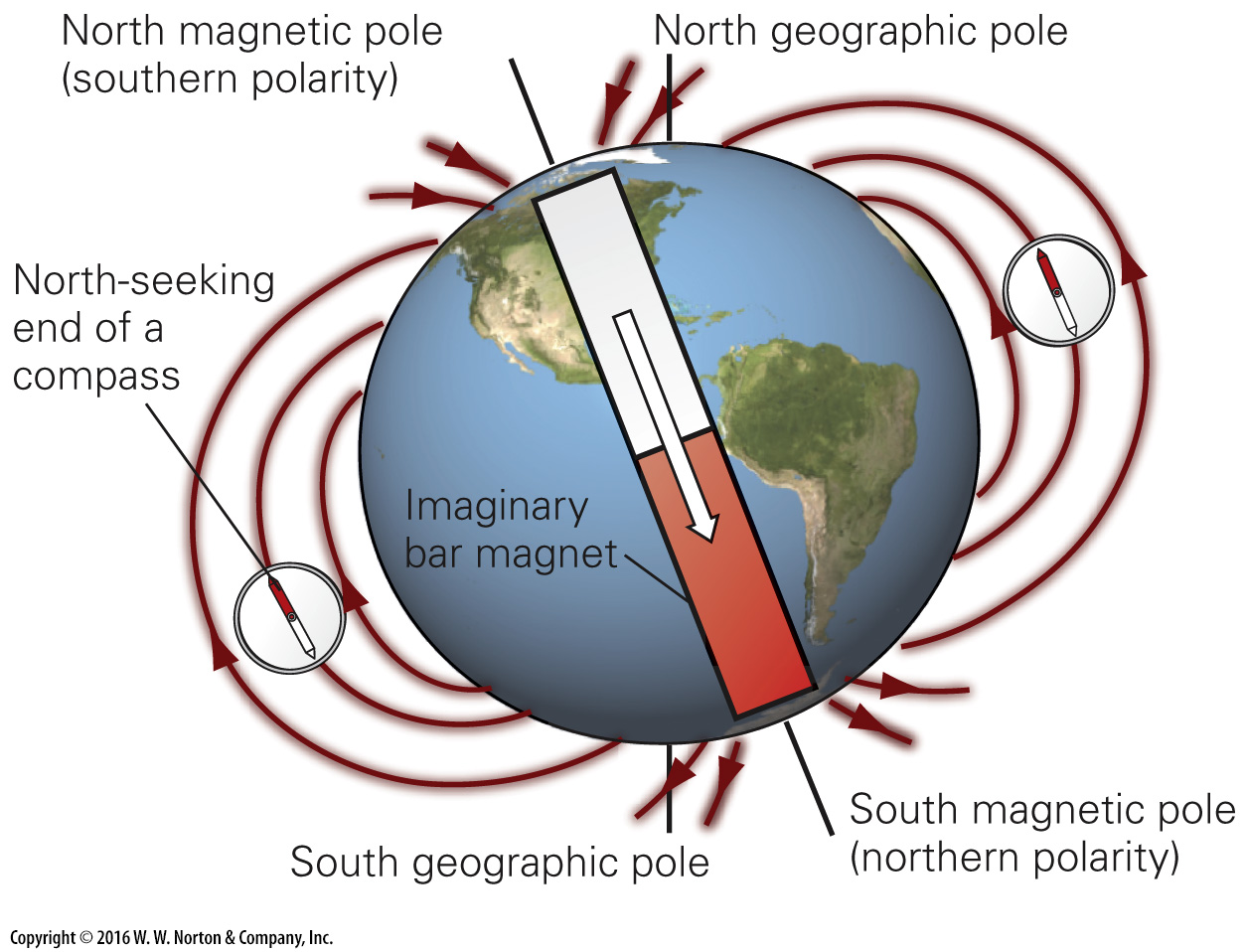 [Speaker Notes: FIGURE 1.12b  A magnetic field permeates the space around the Earth. It can be symbolized by a bar magnet.
(b) We can represent the Earth‘s magnetic field by an imaginary bar magnet inside.]
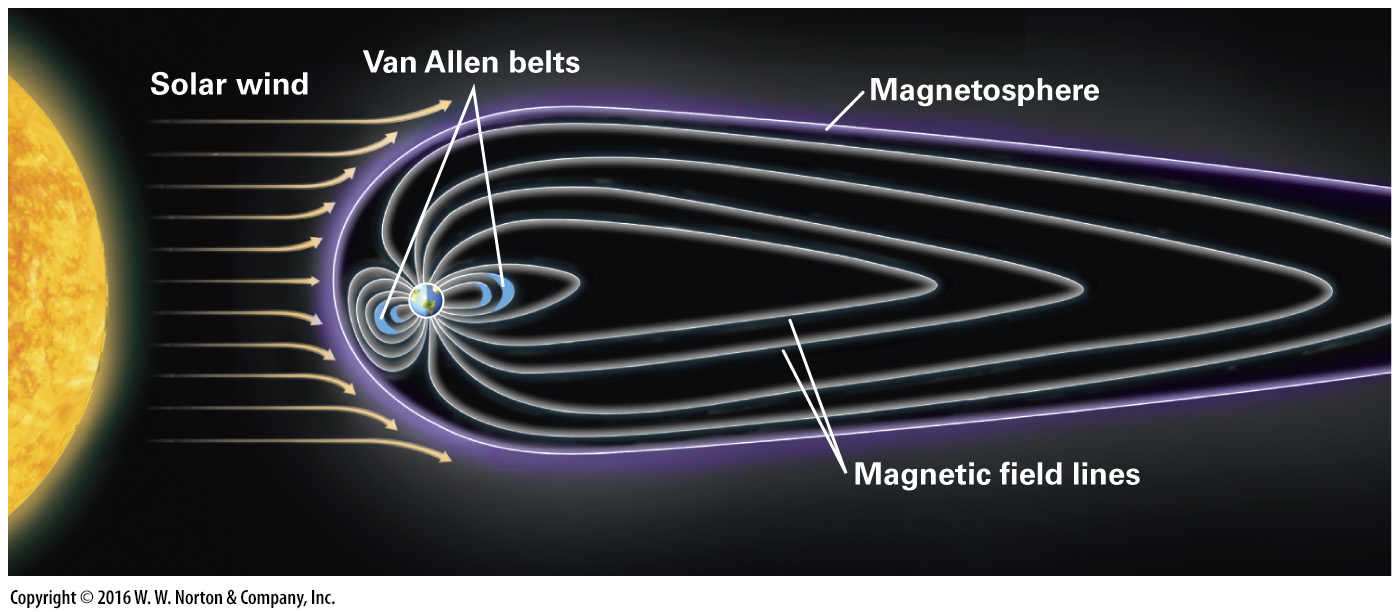 [Speaker Notes: FIGURE 1.12c  A magnetic field permeates the space around the Earth. It can be symbolized by a bar magnet.
(c) Earth behaves like a magnetic dipole, but the field lines are distorted by the solar wind. The Van Allen radiation belts trap charged particles.]
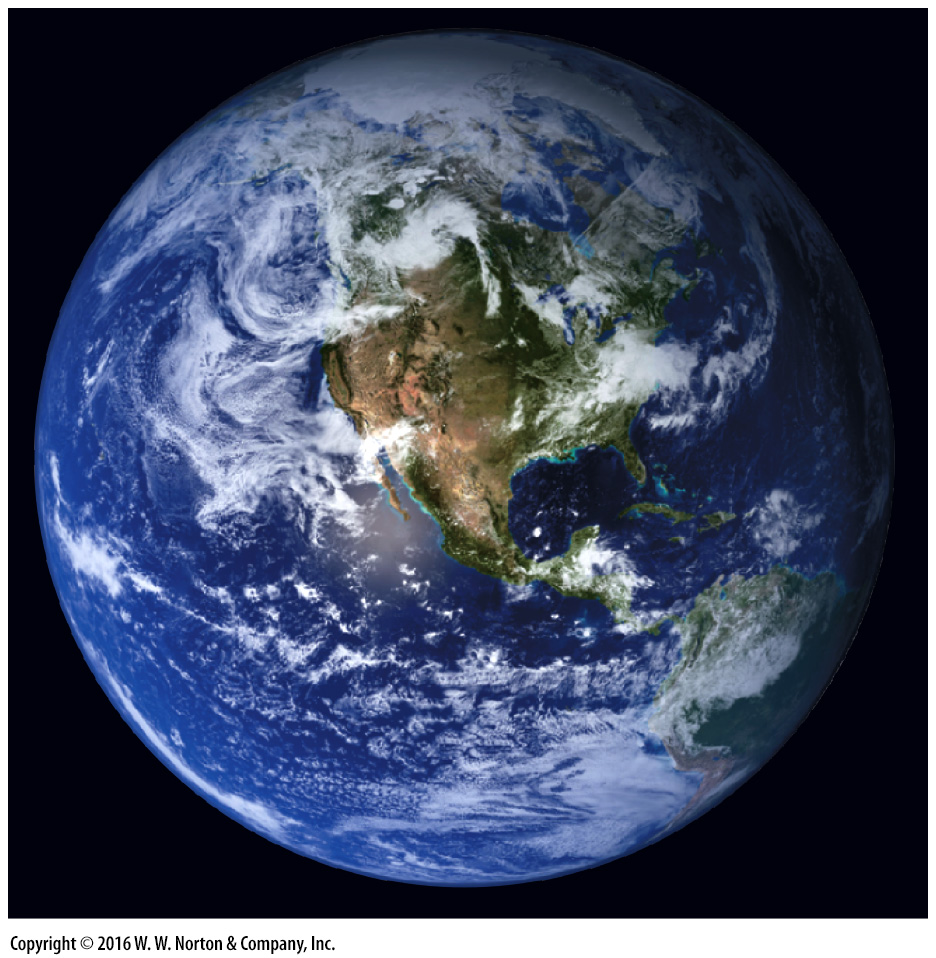 [Speaker Notes: FIGURE 1.13  The Earth, as seen from space, has an overall bluish glow. You can distinguish land, sea, clouds, ice, and vegetation.]
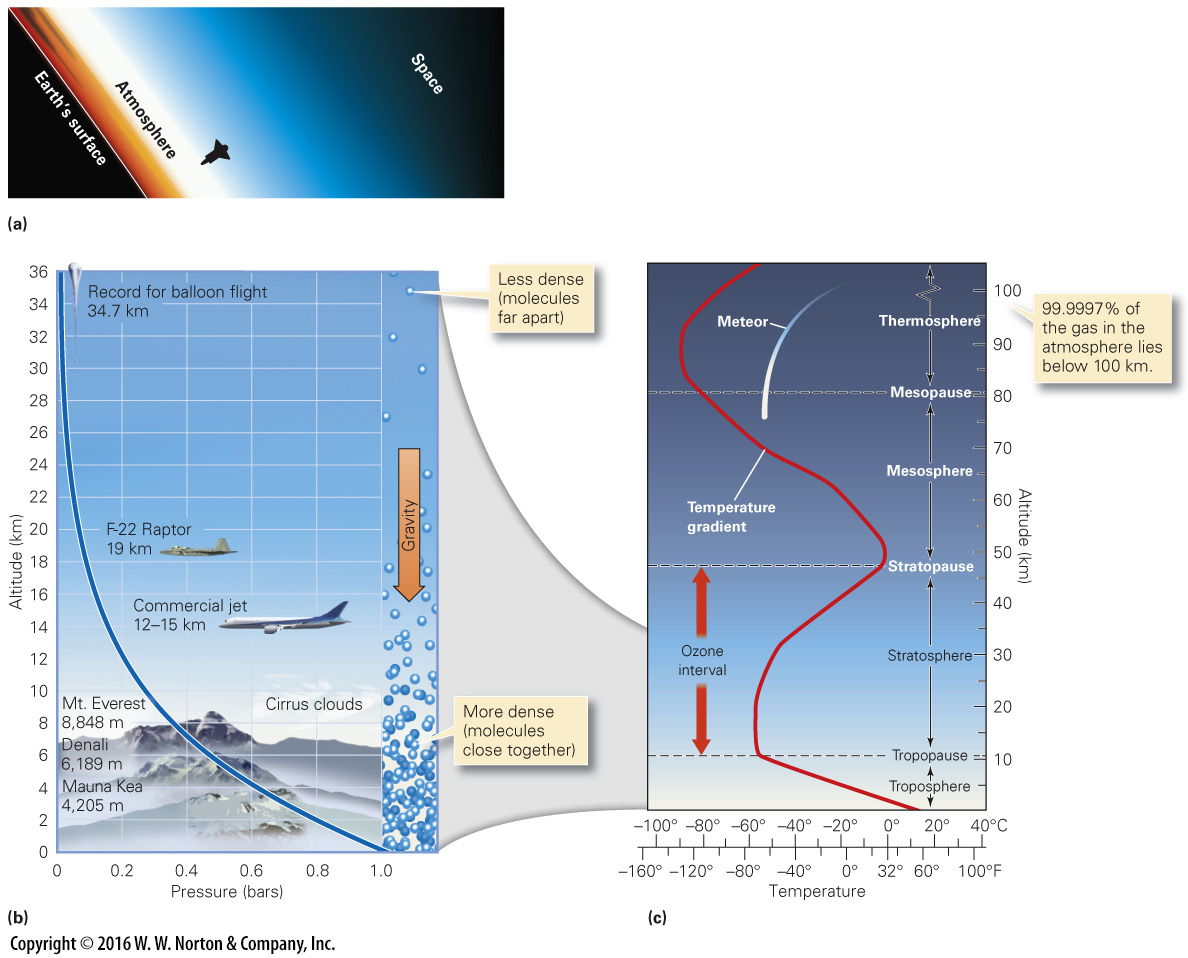 [Speaker Notes: FIGURE 1.14  Characteristics of the atmosphere that envelops the Earth.
(a) An orbiting astronaut's photograph shows the haze of the atmosphere fading up into the blackness of space. (b) Molecules pack together more tightly at the base of the atmosphere, so atmospheric pressure changes with elevation. (c) The atmosphere can be divided into several distinct layers. We live in the troposphere.]
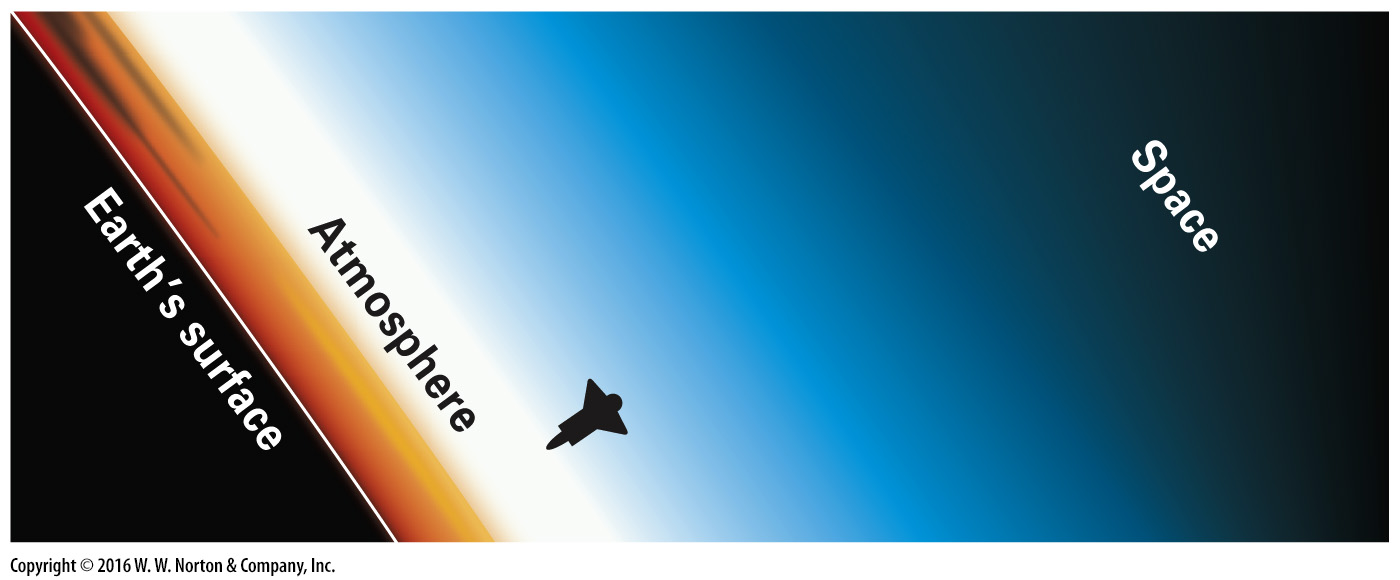 [Speaker Notes: FIGURE 1.14a  Characteristics of the atmosphere that envelops the Earth.
(a) An orbiting astronaut's photograph shows the haze of the atmosphere fading up into the blackness of space.]
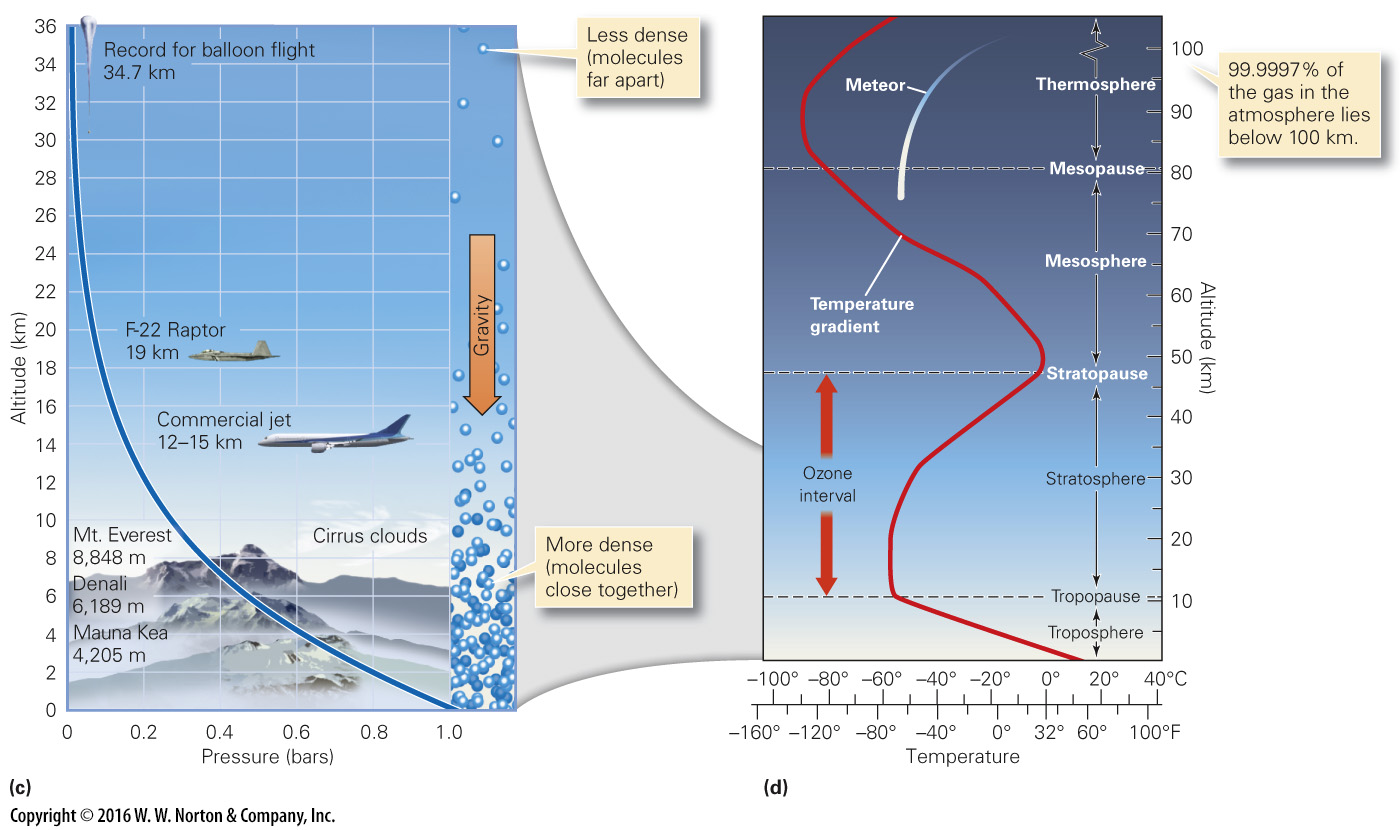 [Speaker Notes: FIGURE 1.14bc  Characteristics of the atmosphere that envelops the Earth.
(b) Molecules pack together more tightly at the base of the atmosphere, so atmospheric pressure changes with elevation. (c) The atmosphere can be divided into several distinct layers. We live in the troposphere.]
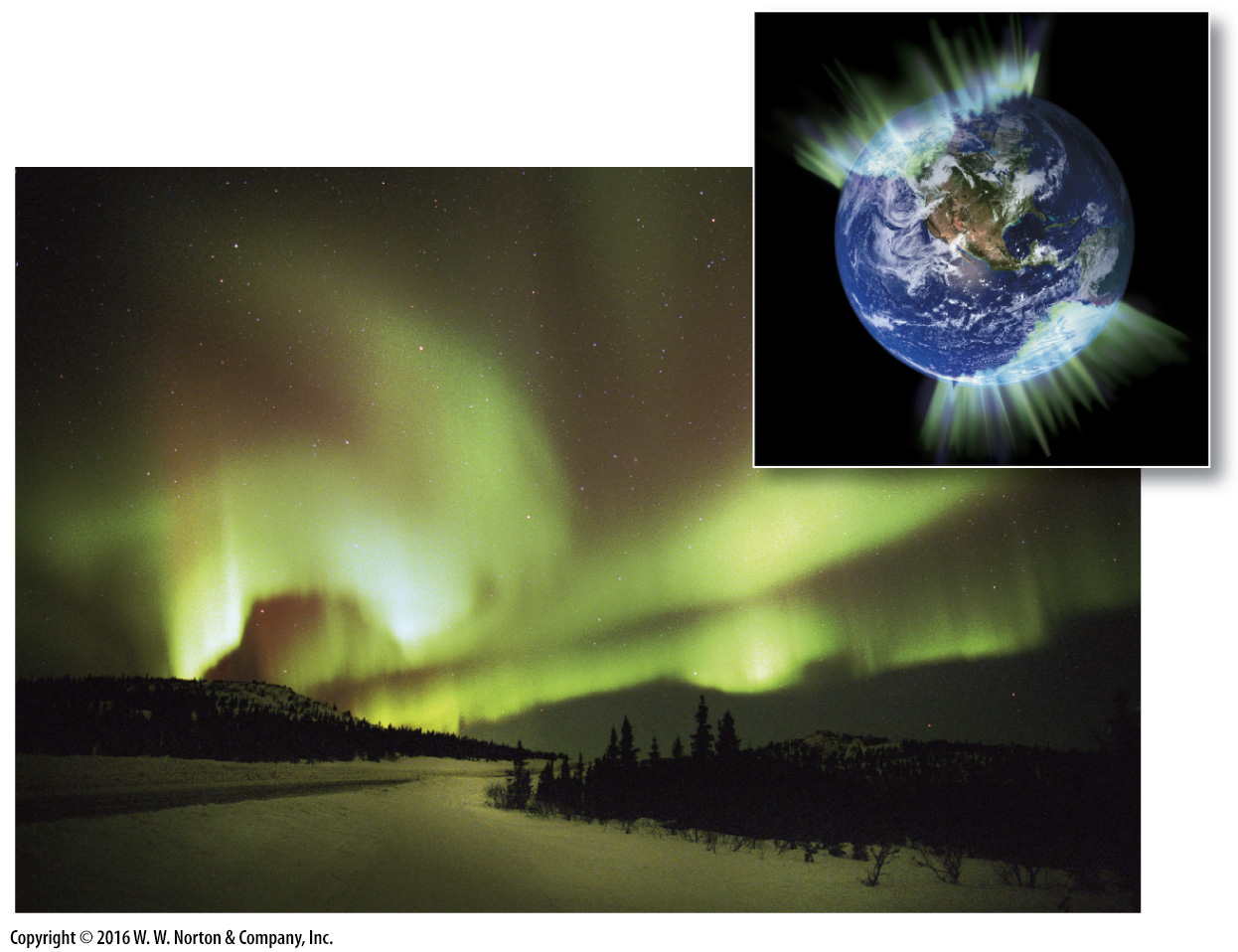 [Speaker Notes: FIGURE 1.15 The aurorae are an atmospheric phenomenon.
(a) Charged particles flow toward Earth‘s magnetic poles. (b) Particles cause gases in the atmosphere to glow, forming colorful aurorae in polar skies.]
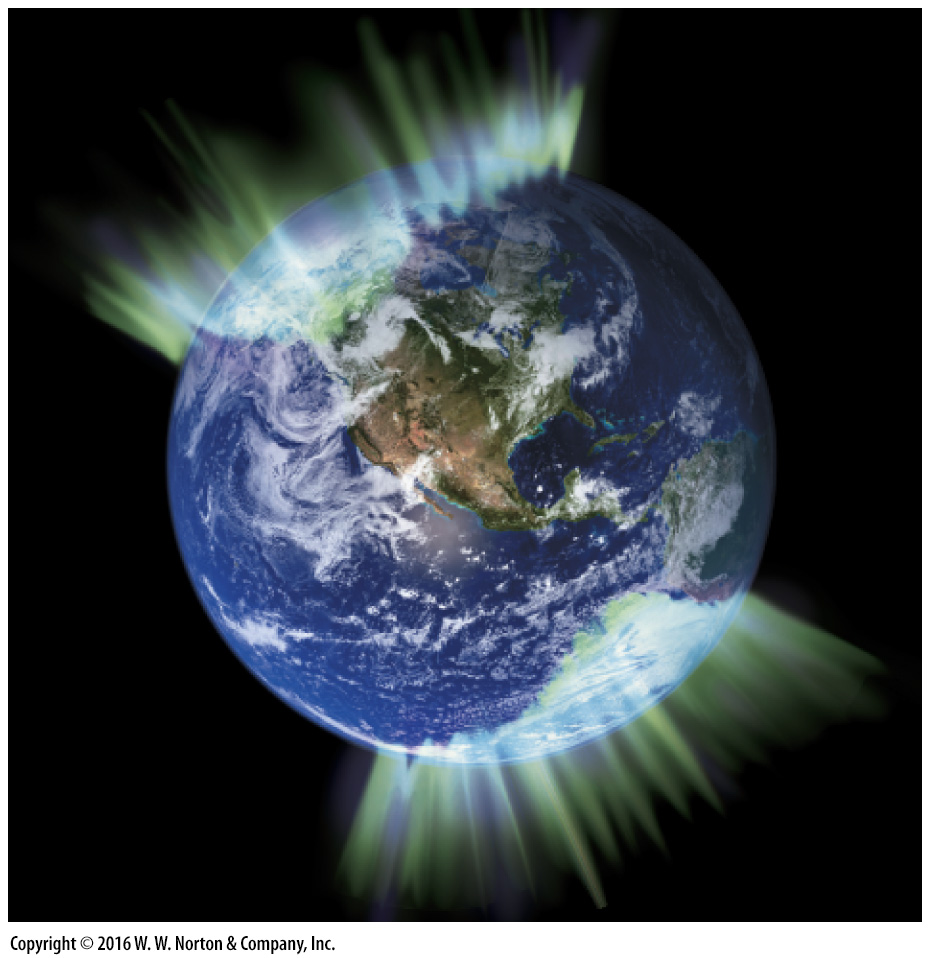 [Speaker Notes: FIGURE 1.15a The aurorae are an atmospheric phenomenon.
(a) Charged particles flow toward Earth‘s magnetic poles.]
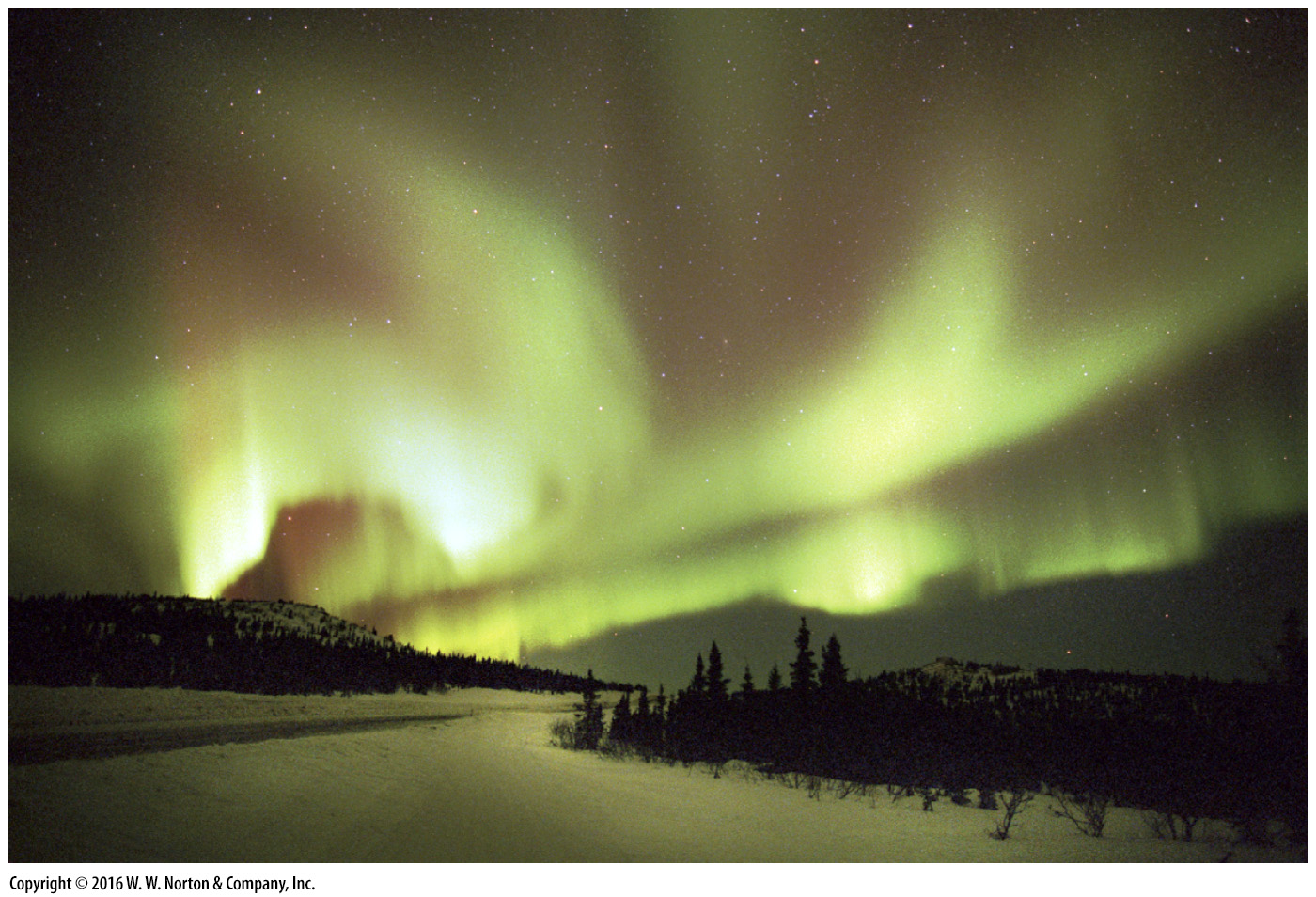 [Speaker Notes: FIGURE 1.15b The aurorae are an atmospheric phenomenon.
(b) Particles cause gases in the atmosphere to glow, forming colorful aurorae in polar skies.]
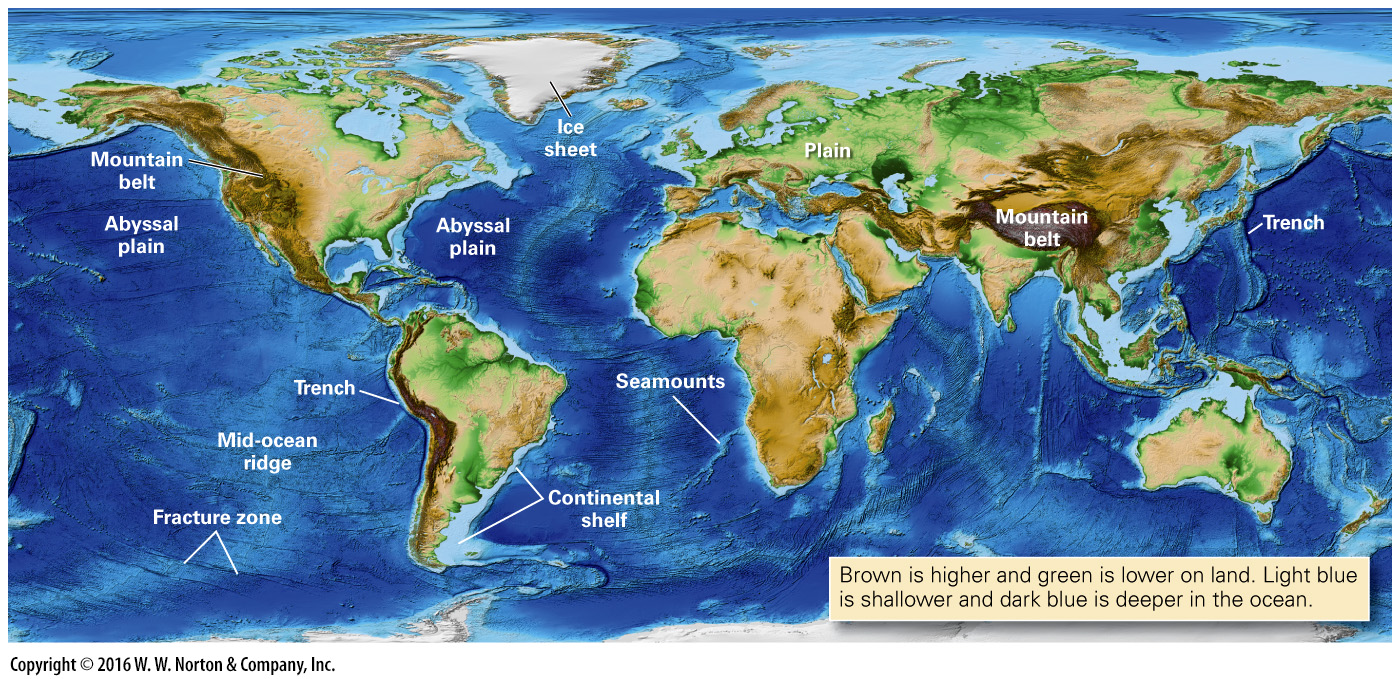 [Speaker Notes: FIGURE 1.16  This map shows the Earth‘s topography (variations in land elevation) and bathymetry (variations of ocean-floor depth), and shows where glaciers cover the land (white areas).]
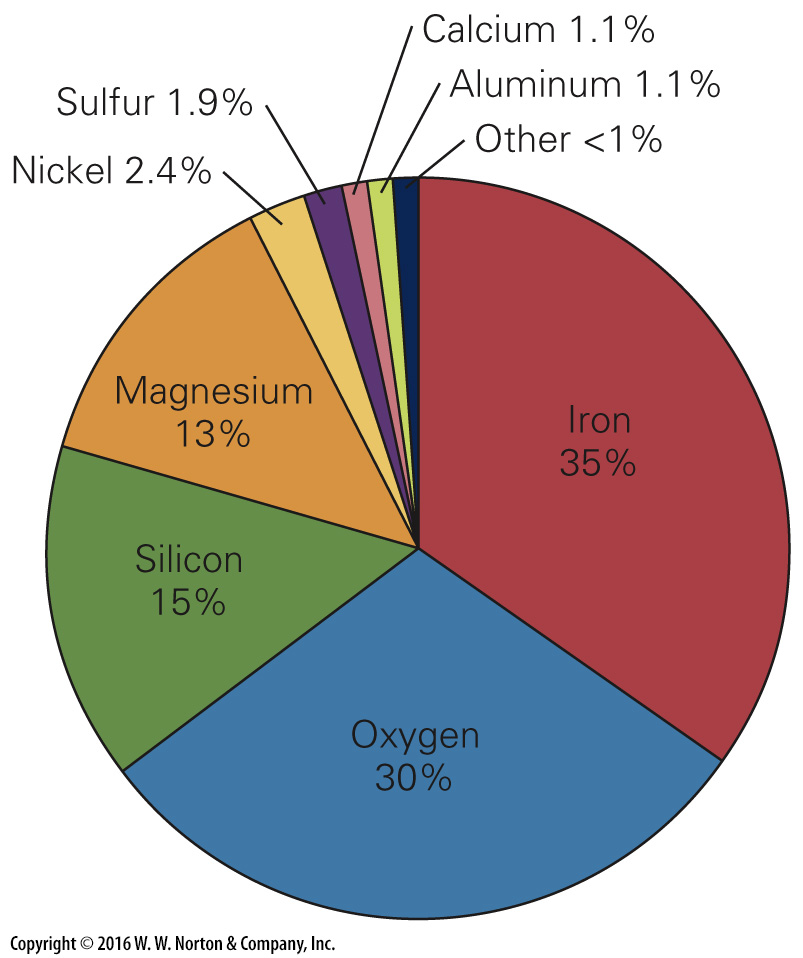 [Speaker Notes: FIGURE 1.17  The proportions of major elements making up the mass of the whole Earth. Note that iron and oxygen account for most of the mass.]
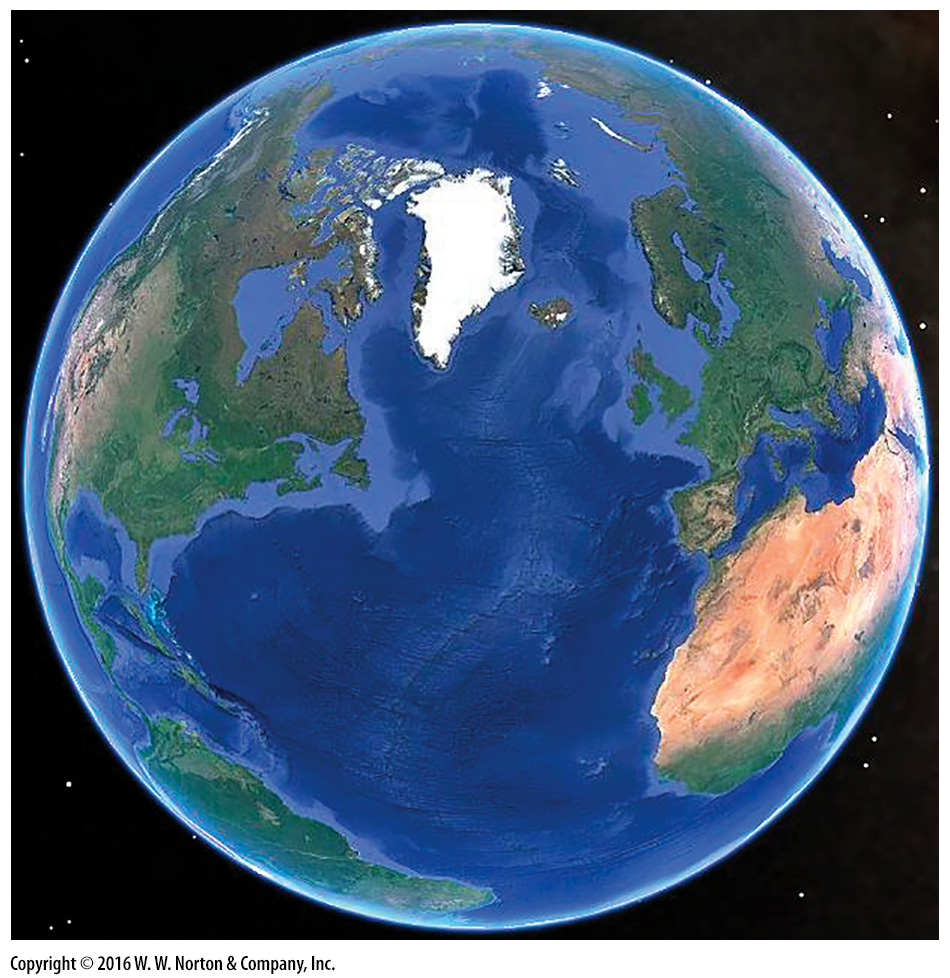 [Speaker Notes: SEE FOR YOURSELF…
THE WHOLE EARTH]
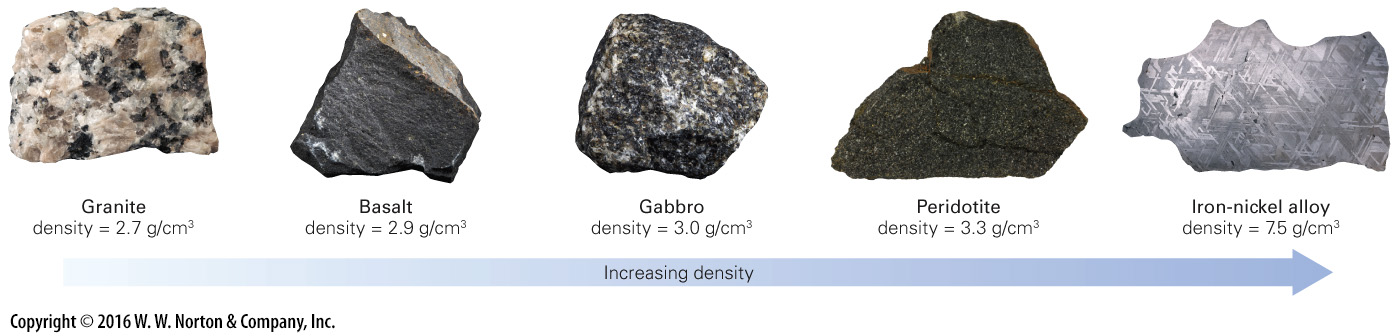 [Speaker Notes: FIGURE 1.18  These are examples of materials that compose the Earth. The left four are types of silicate rocks—granite has the most silica, peridotite the least. The image on the right is a metal alloy.]
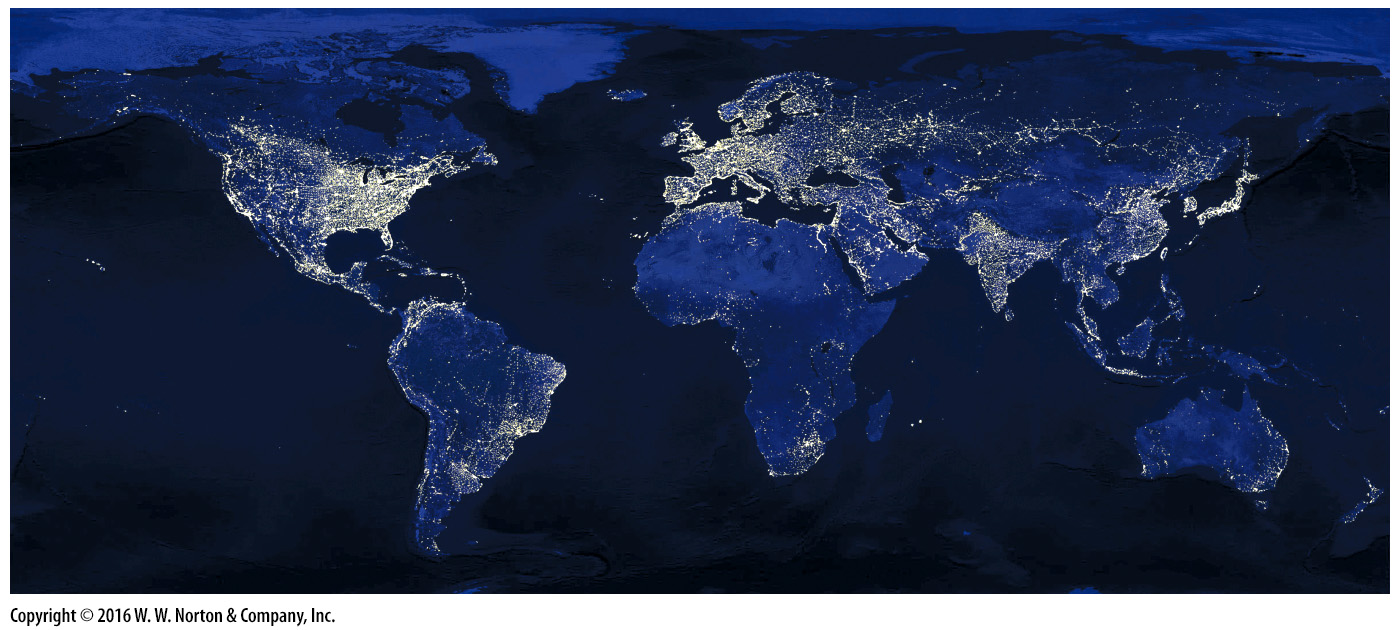 [Speaker Notes: FIGURE 1.19  The lights of the Earth as seen at night from space. This image gives a sense of the distribution of human society, and of variations and industrialization.]
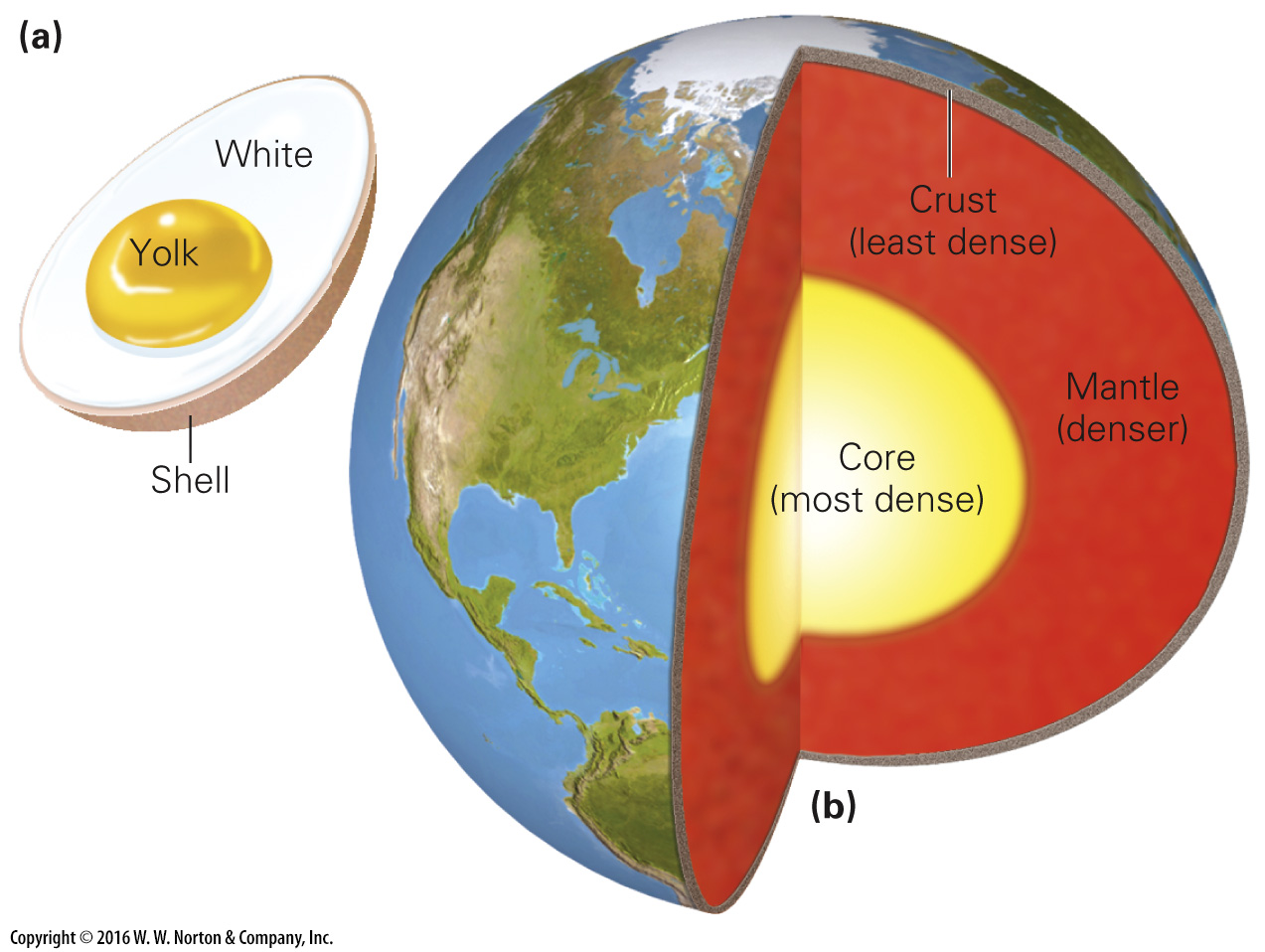 [Speaker Notes: FIGURE 1.20  An early image of Earth’s internal layers.
(a) The hard-boiled egg analogy for the Earth’s interior. (b) Earth’s interior is denser than the surrounding regions.]
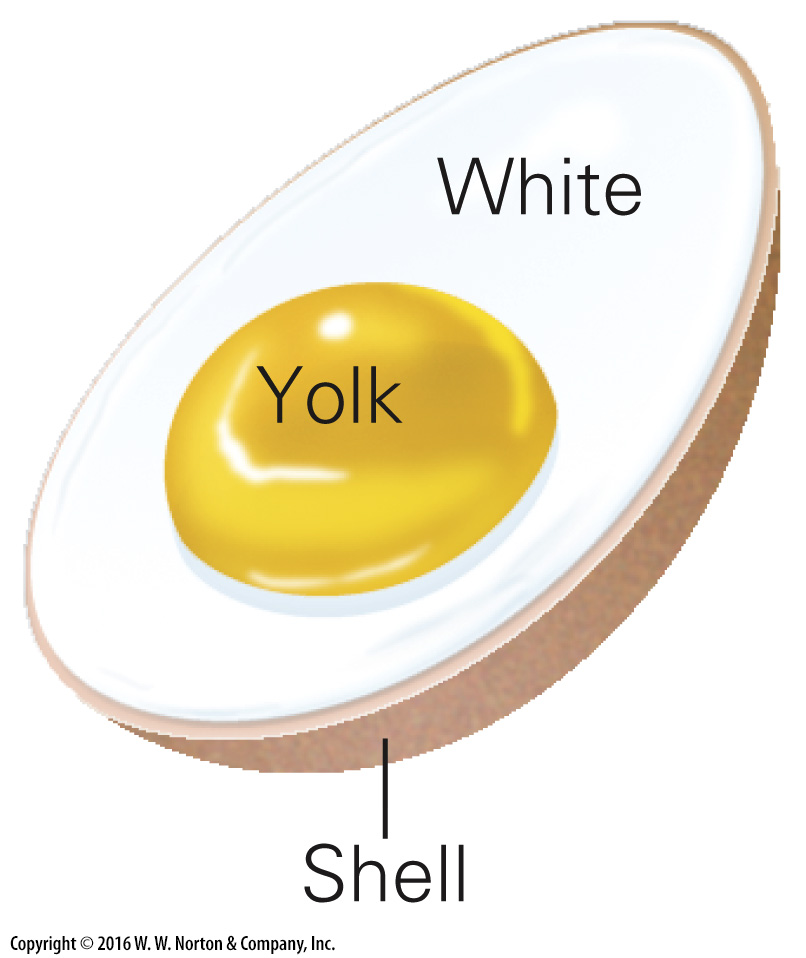 [Speaker Notes: FIGURE 1.20a  An early image of Earth’s internal layers.
(a) The hard-boiled egg analogy for the Earth’s interior.]
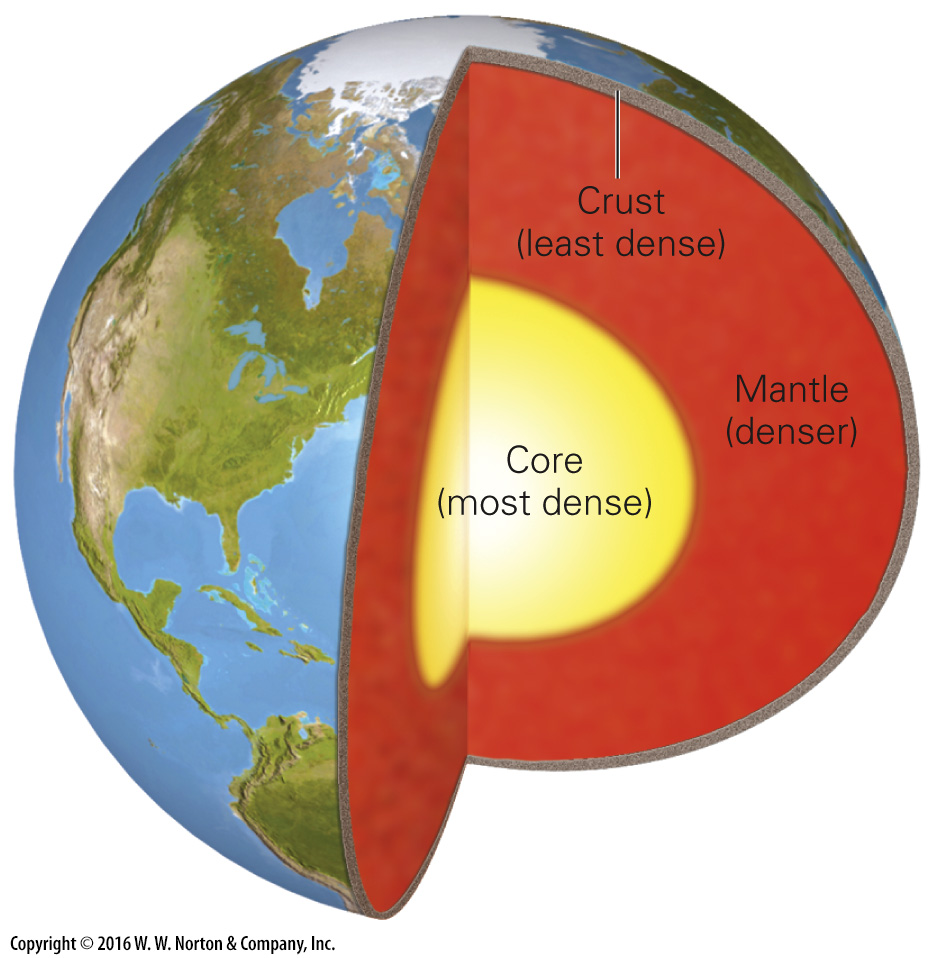 [Speaker Notes: FIGURE 1.20b  An early image of Earth’s internal layers.
(b) Earth’s interior is denser than the surrounding regions.]
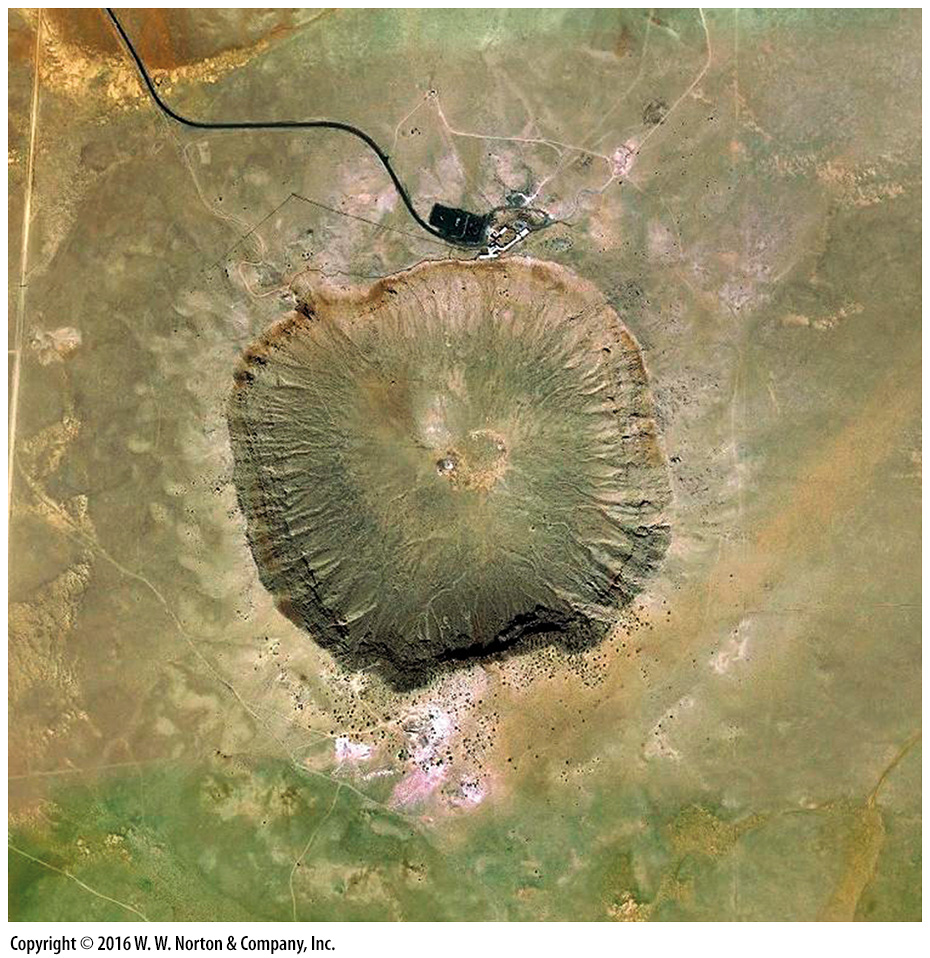 [Speaker Notes: SEE FOR YOURSELF…
METEOR CRATER]
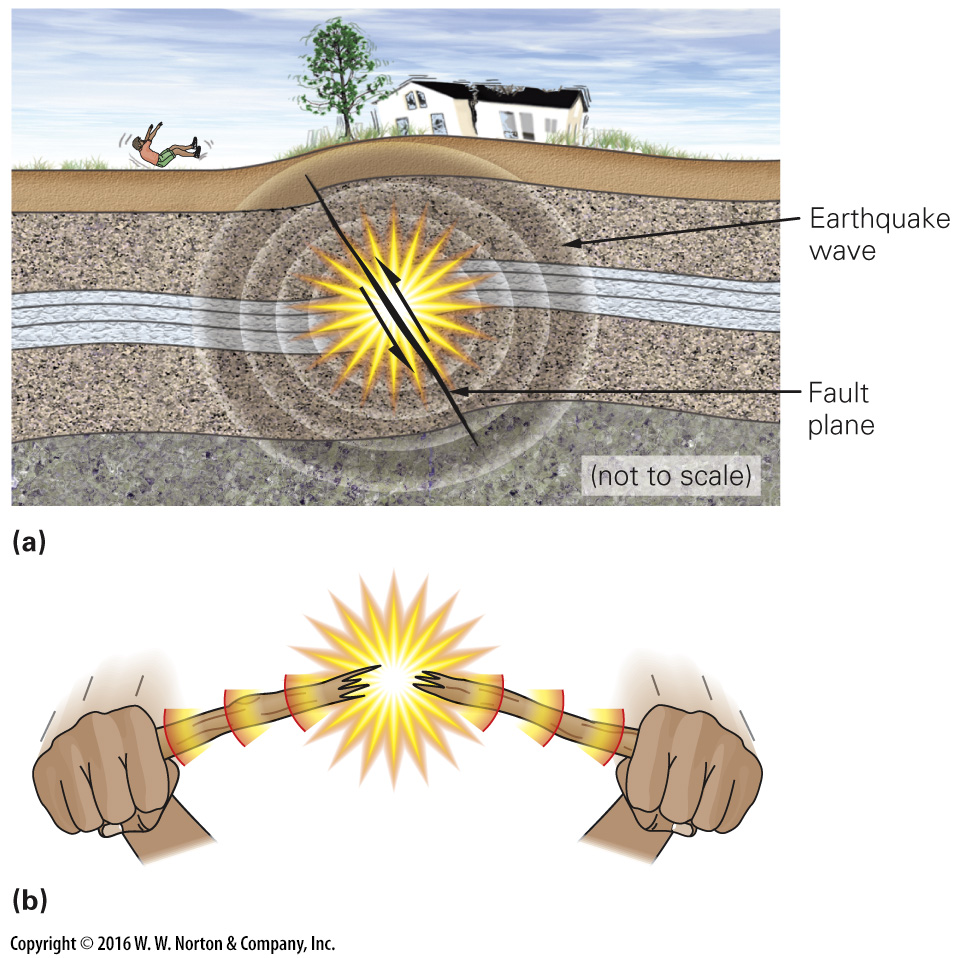 [Speaker Notes: FIGURE 1.21  Faulting and the generation of seismic waves.
(a) When the rock inside the Earth suddenly breaks and slips on a a fault, it generates seismic waves that pass through the Earth. When they reach the surface, we feel an earthquake. (b) You are feeling seismic waves, in effect, when you snap a stick. The vibrations pass through the stick to your hands.]
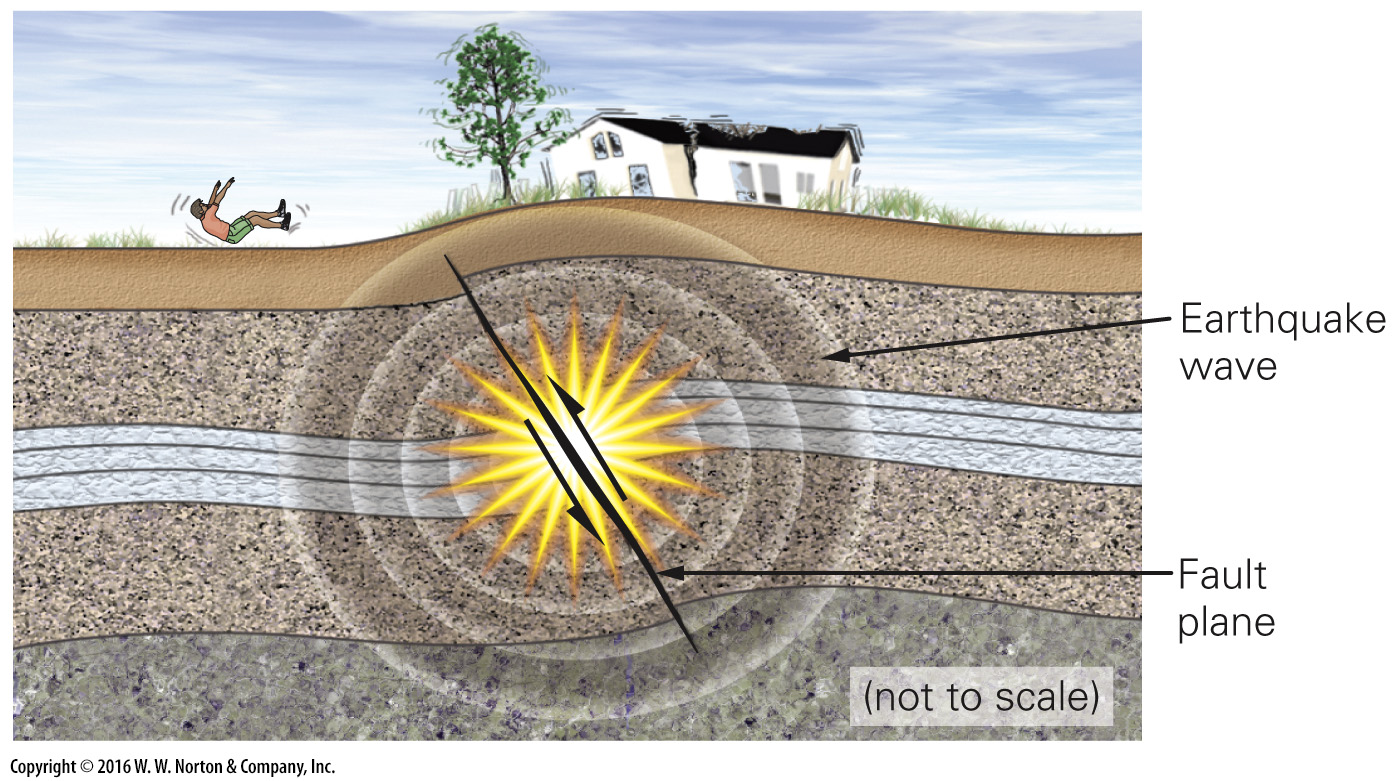 [Speaker Notes: FIGURE 1.21a  Faulting and the generation of seismic waves.
(a) When the rock inside the Earth suddenly breaks and slips on a a fault, it generates seismic waves that pass through the Earth. When they reach the surface, we feel an earthquake.]
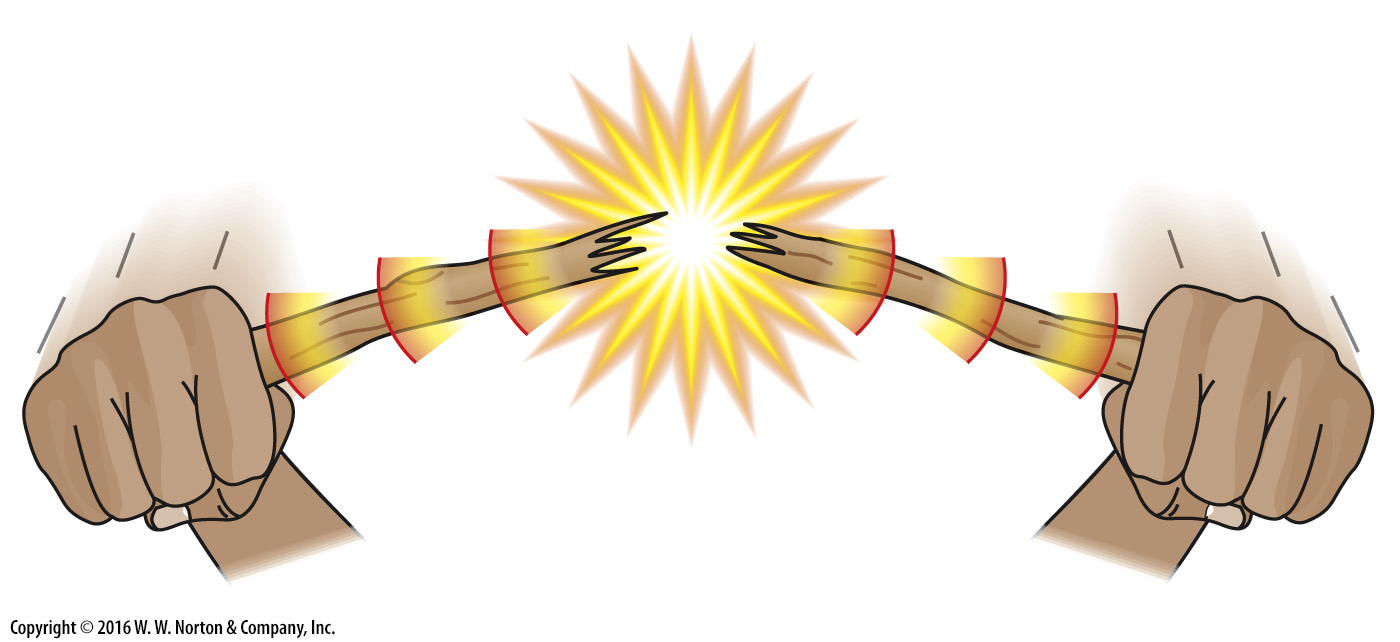 [Speaker Notes: FIGURE 1.21b  Faulting and the generation of seismic waves.
(b) You are feeling seismic waves, in effect, when you snap a stick. The vibrations pass through the stick to your hands.]
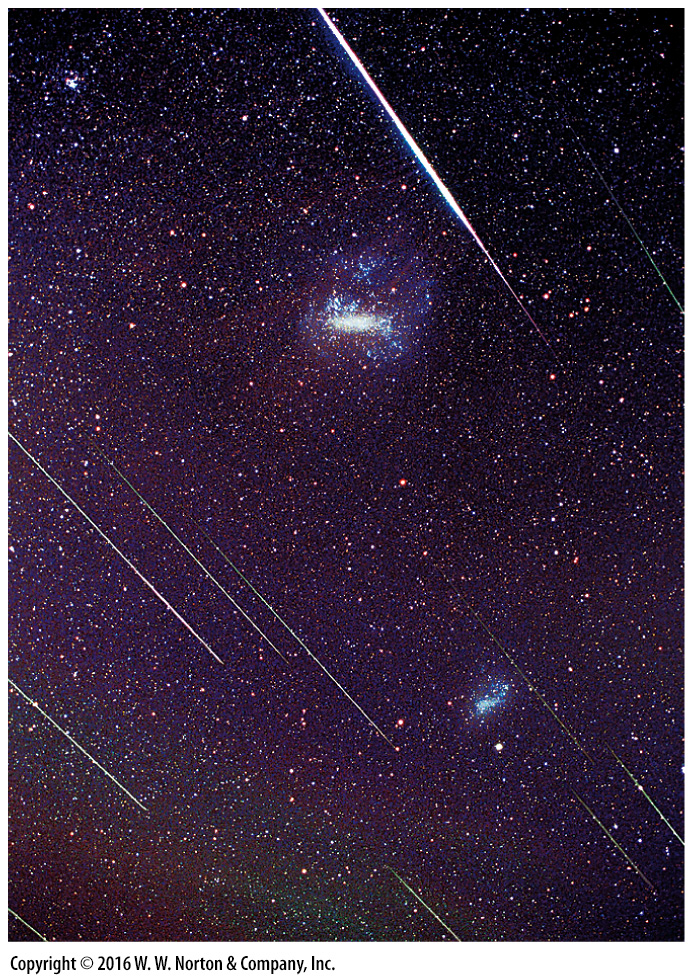 [Speaker Notes: FIGURE Bx1.4a Meteors and meteorites.
(a) A shower of meteors over Hong Kong in 2001.]
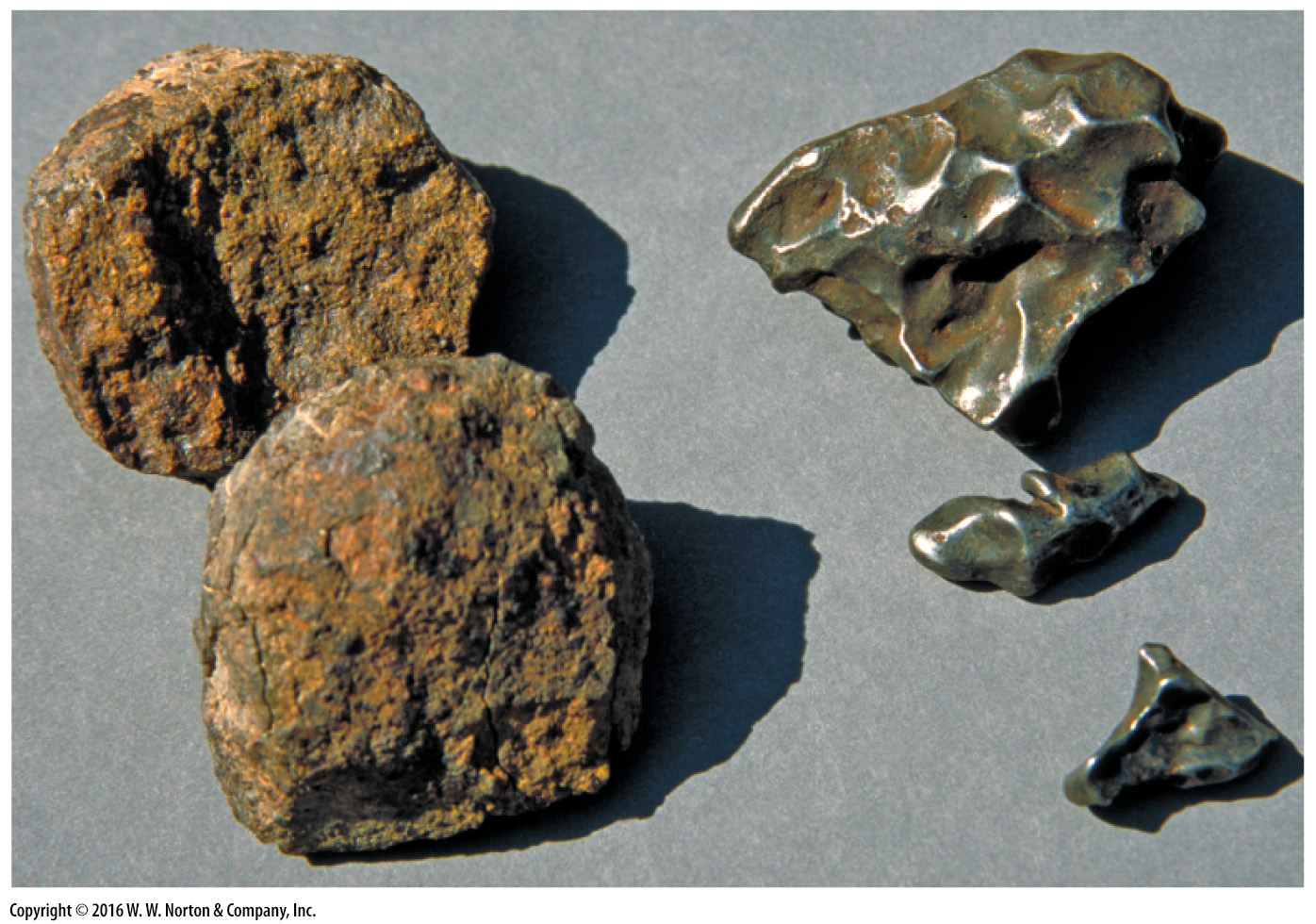 [Speaker Notes: FIGURE Bx1.4c Meteors and meteorites.
(c) Examples of stony meteorites (left) and iron meteorites (right).]
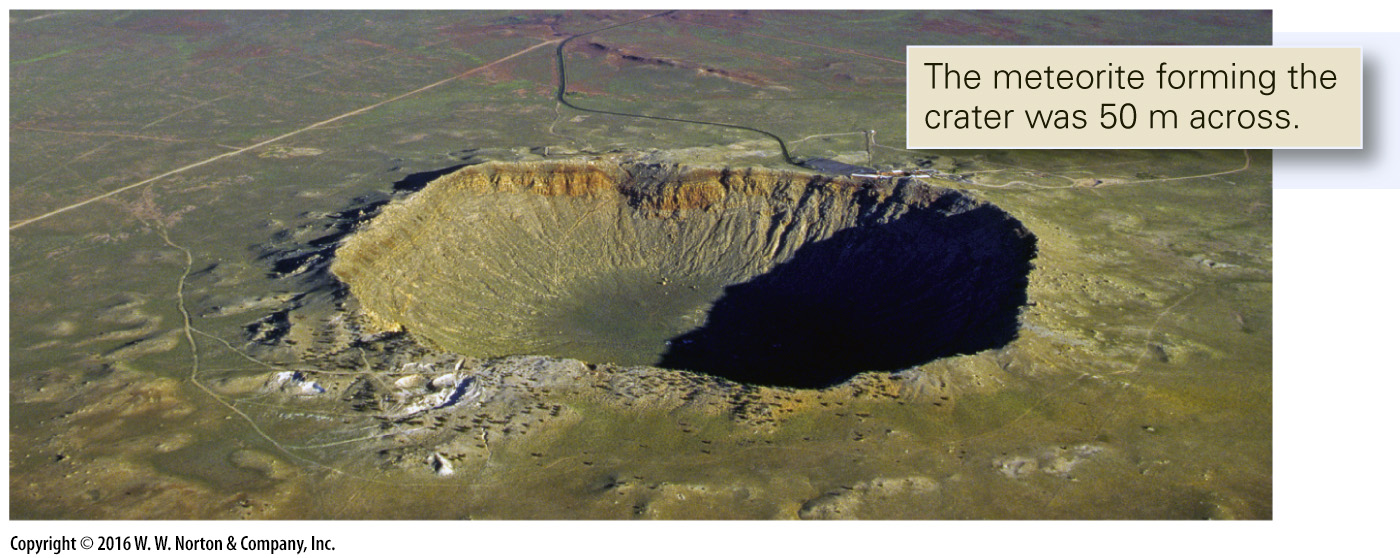 [Speaker Notes: FIGURE Bx1.4b Meteors and meteorites.
(b) The Barringer meteor crater in Arizona. It formed about 50,000 years ago and is 1.1 km in diameter.]
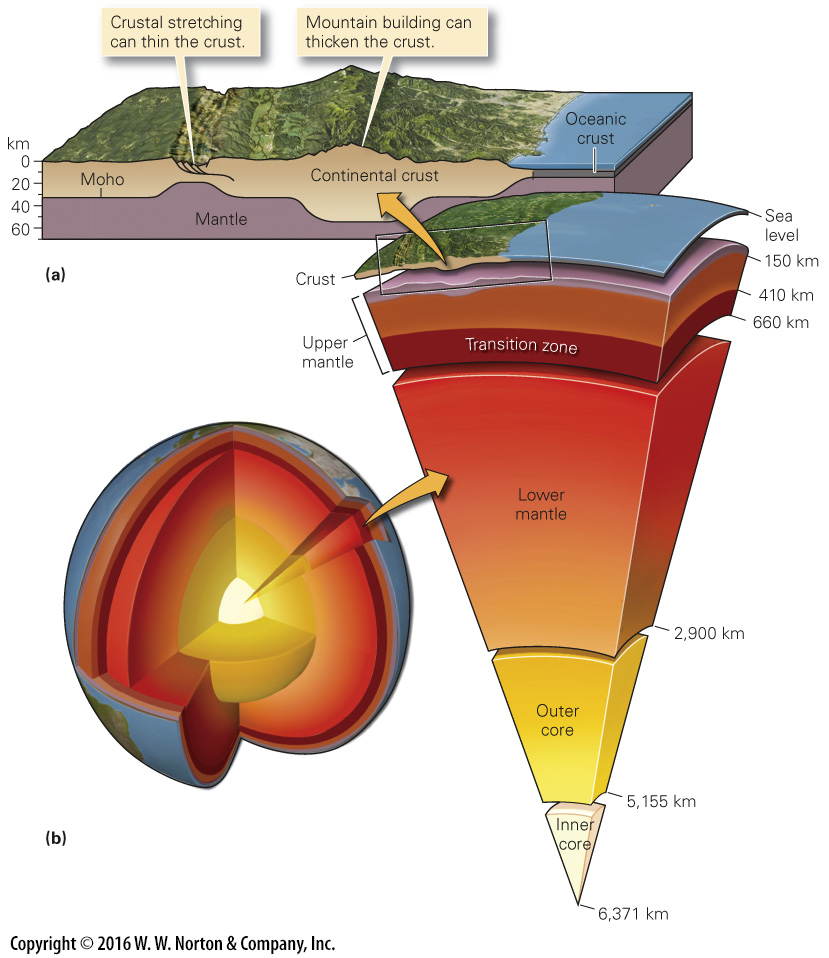 [Speaker Notes: FIGURE 1.22  A modern view of Earth‘s interior layers.
(a) There are two types of crust. Oceanic crust is thinner, and consists of basalt and gabbro. Continental crust varies in thickness and includes many rock types. (b) By studying earthquake waves, geologists produced a refined image of Earth‘s interior, in which the mantle and core are subdivided.]
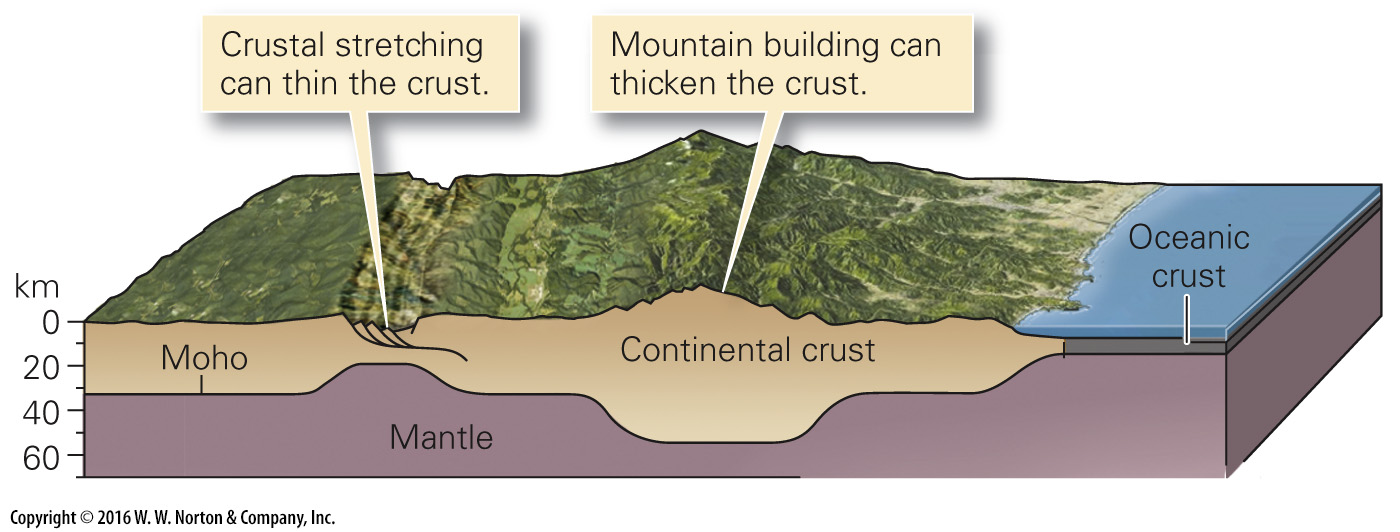 [Speaker Notes: FIGURE 1.22a  A modern view of Earth‘s interior layers.
(a) There are two types of crust. Oceanic crust is thinner, and consists of basalt and gabbro. Continental crust varies in thickness and includes many rock types.]
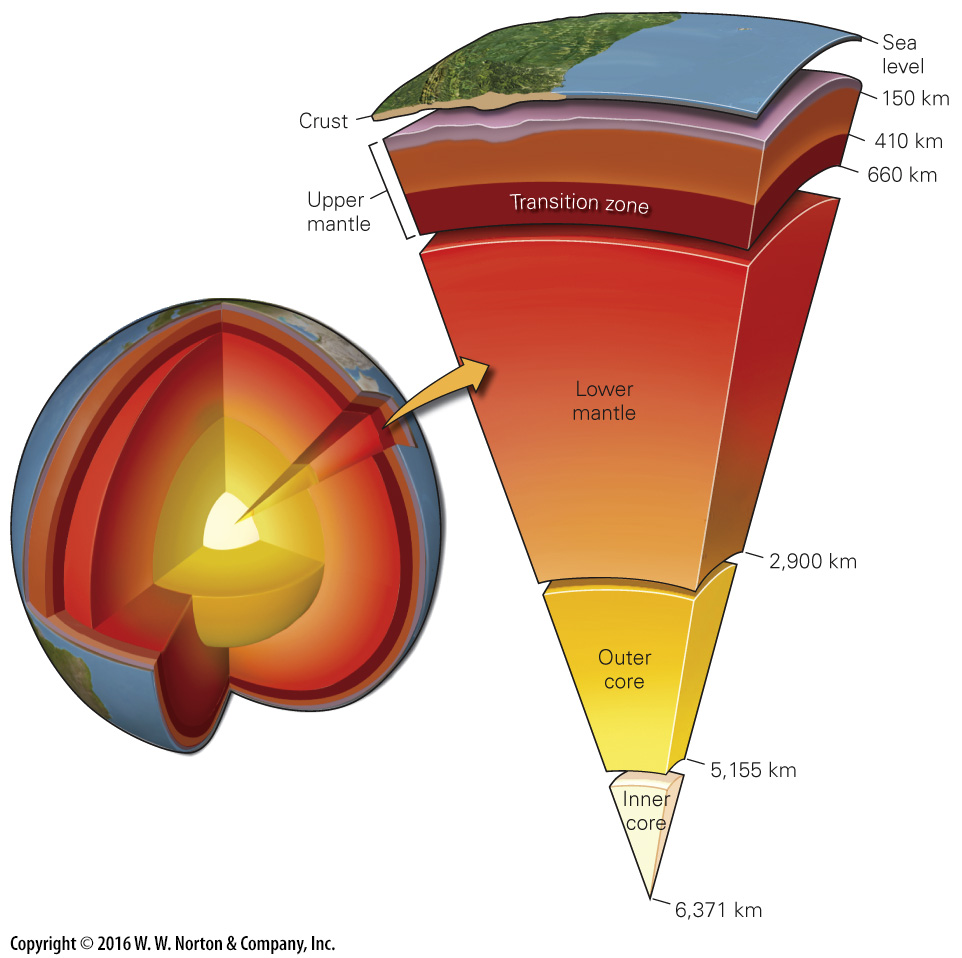 [Speaker Notes: FIGURE 1.22b  A modern view of Earth‘s interior layers.
(b) By studying earthquake waves, geologists produced a refined image of Earth‘s interior, in which the mantle and core are subdivided.]
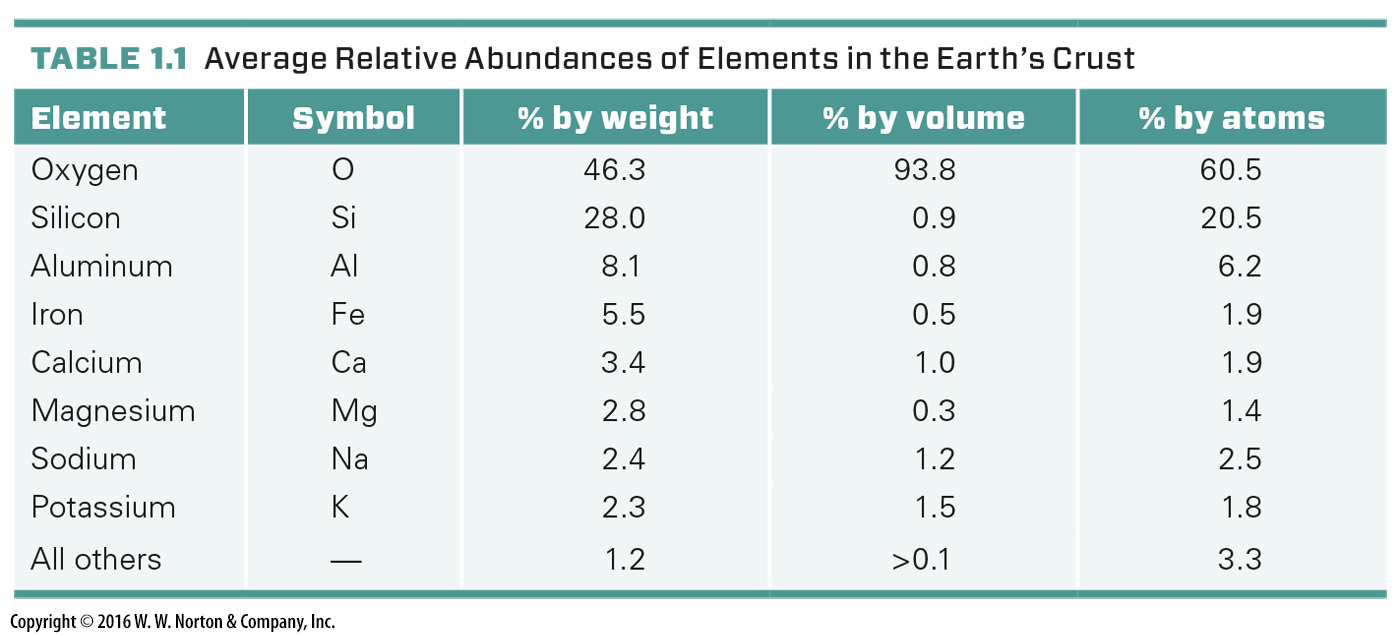 [Speaker Notes: TABLE 1.1  Average Relative Abundances of Elements in the Earth’s Crust]
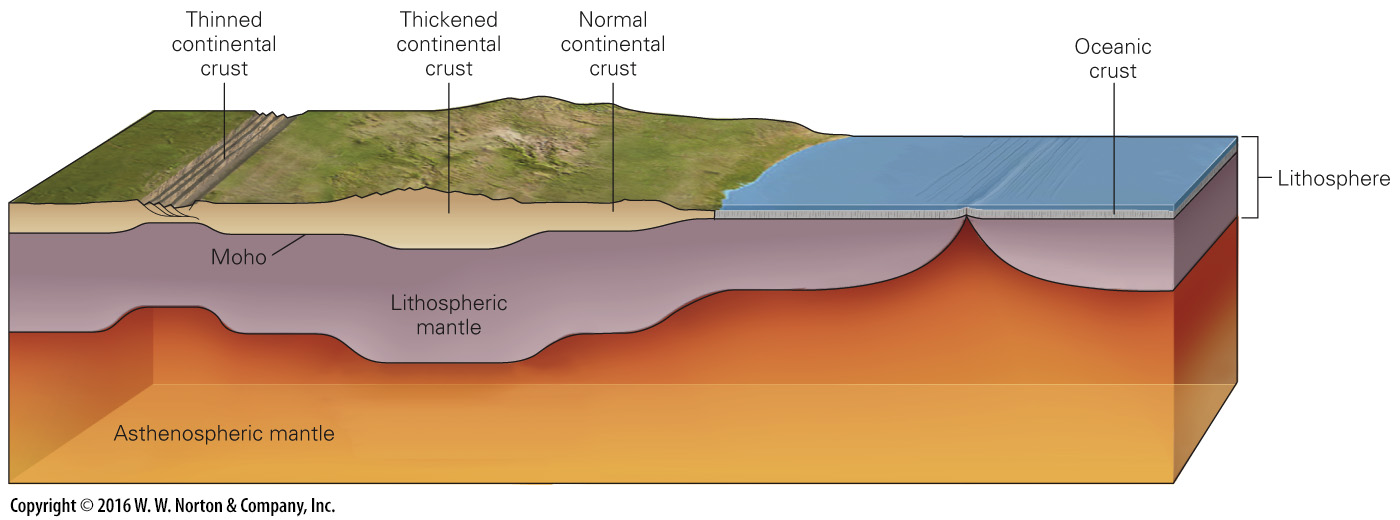 [Speaker Notes: FIGURE 1.23  A block diagram of the lithosphere emphasizing the difference between continental and oceanic lithosphere.]
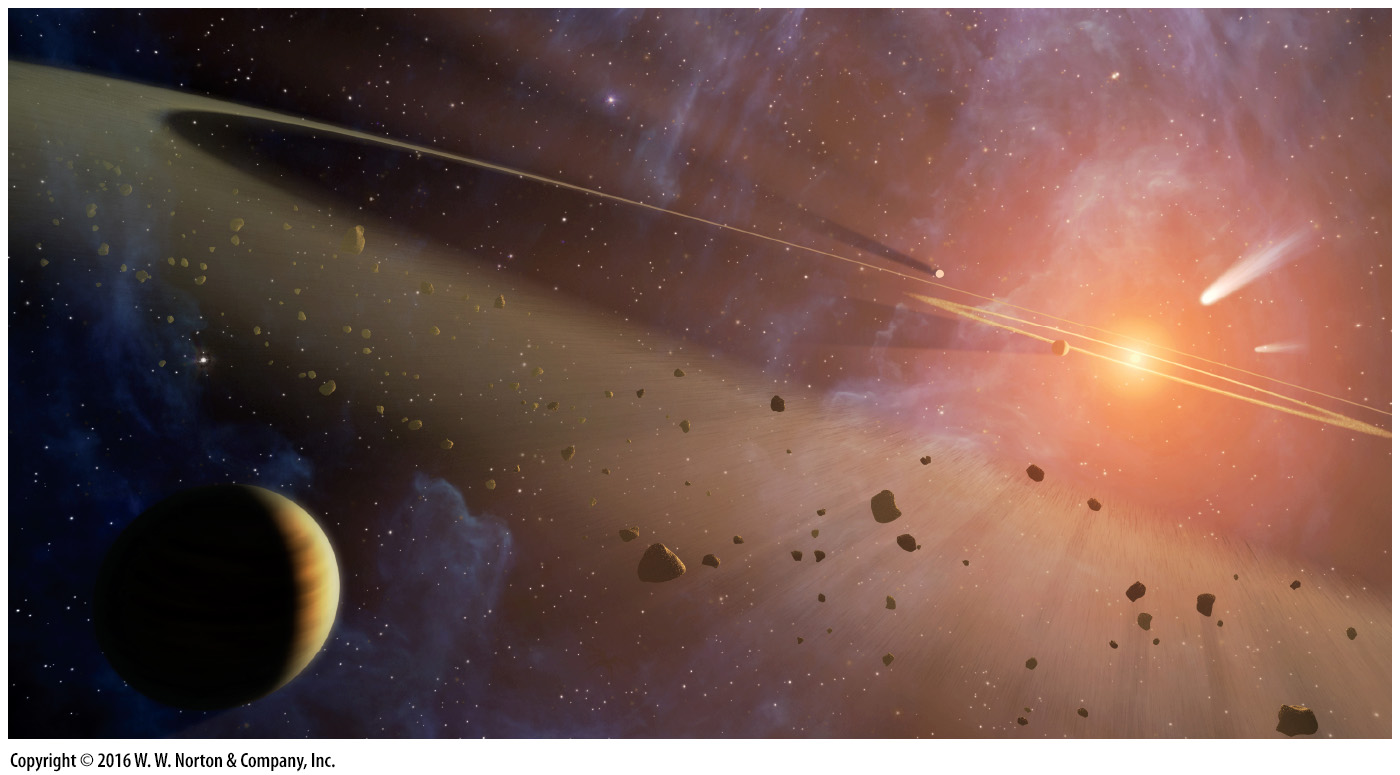 [Speaker Notes: Another View  Astronomers are discovering many planetary systems around other nearby stars in our galaxy. This is an artist’s conception of what the nearest planetary system, Epsilon Eridani, might look like. This example has an asteroid belt and comets. Their tails follow the currents of the stellar wind.]